PRIMERA RESOLUCION
DE MODIFICACIONES
A LAS R.C.G.M.C.E 
PARA 2012
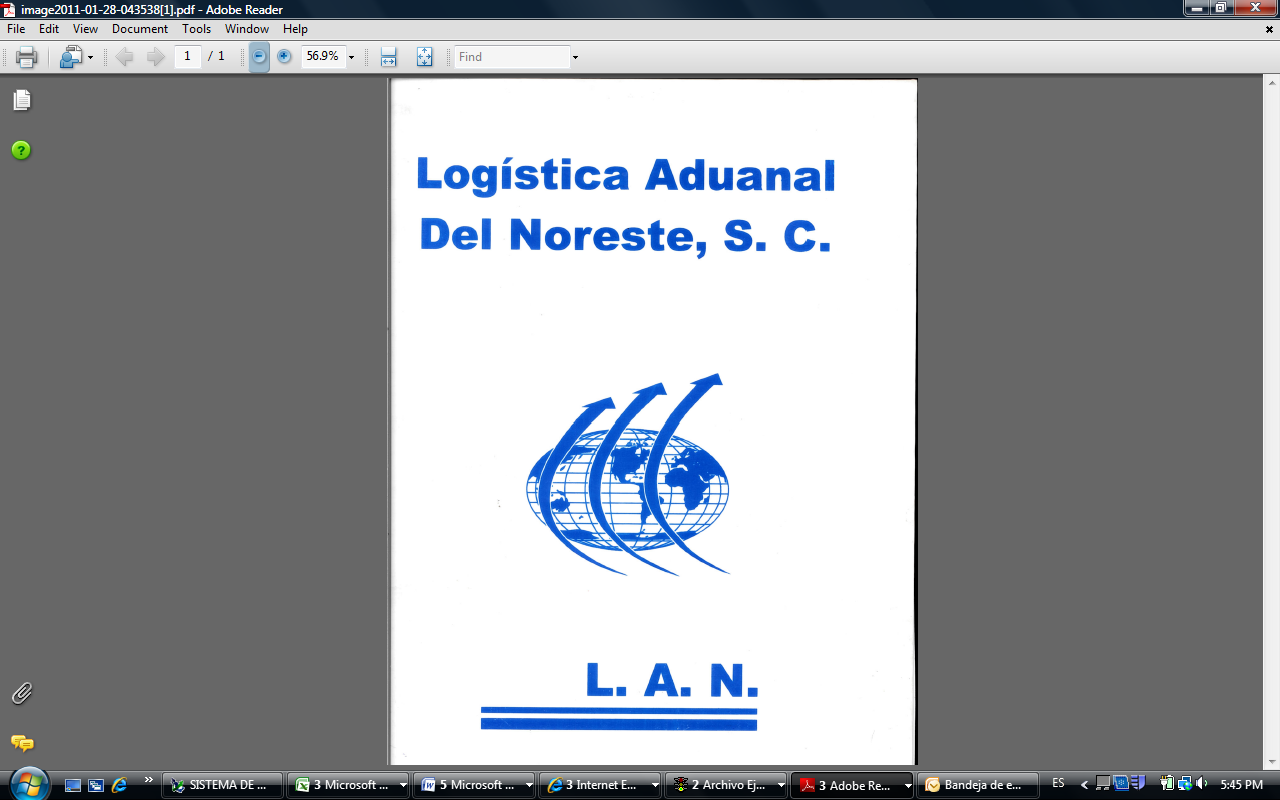 EN PERSPECTIVA
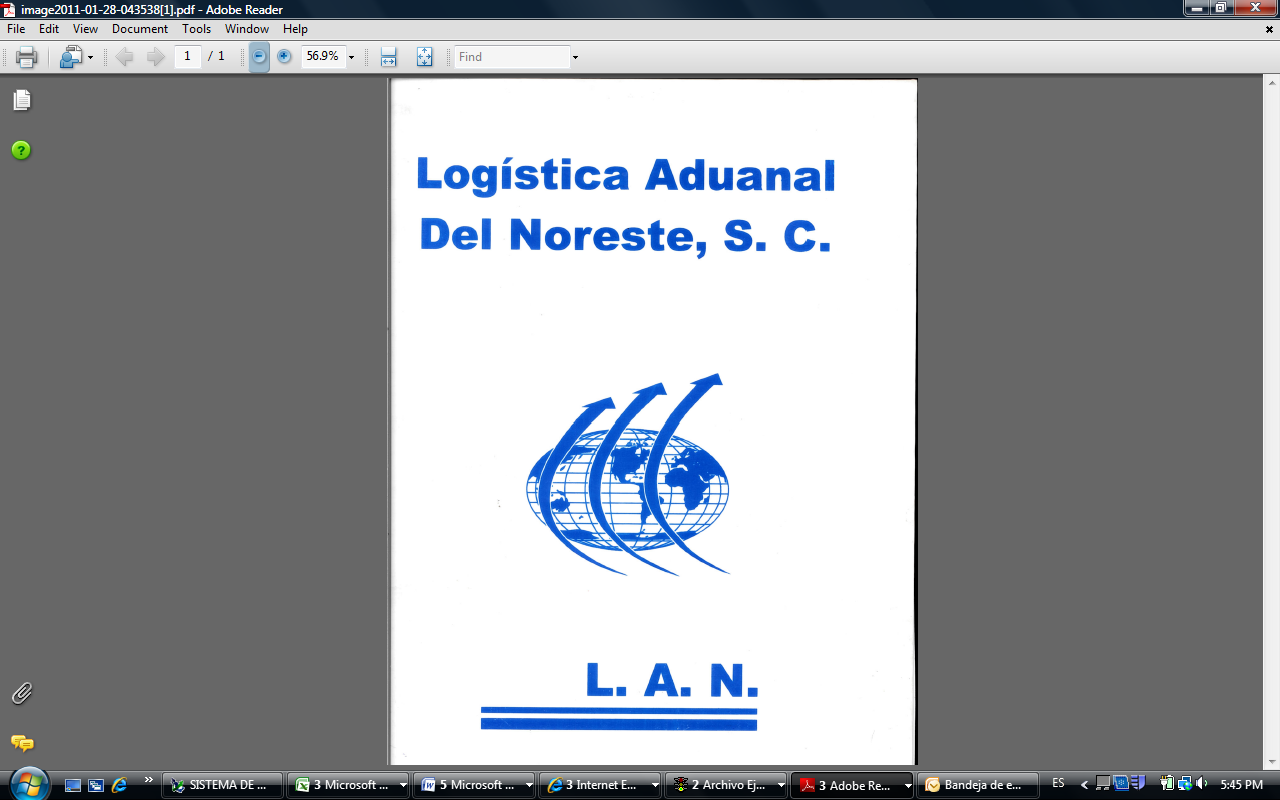 Las Reglas de carácter General en Materia de Comercio Exterior para 2011 
fueron modificadas mediante 12 resoluciones entre el 29 de julio de 2011 y el 31 de julio de 2012
La Ley Aduanera ha sido modificada en 11 ocasiones desde su publicación original el 15 de diciembre de 1995.
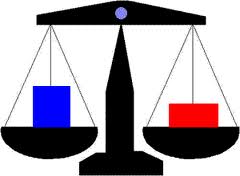 LAS REGLAS DE CARACTER GENERAL EN MATERIA DE COMERCIO EXTERIOR PARA 2012.
Estructura general: 

6 capítulos
19 artículos resolutivos
1 artículo transitorio
402 reglas
1 apartado de glosario, acrónimos y definiciones
24 Anexos.
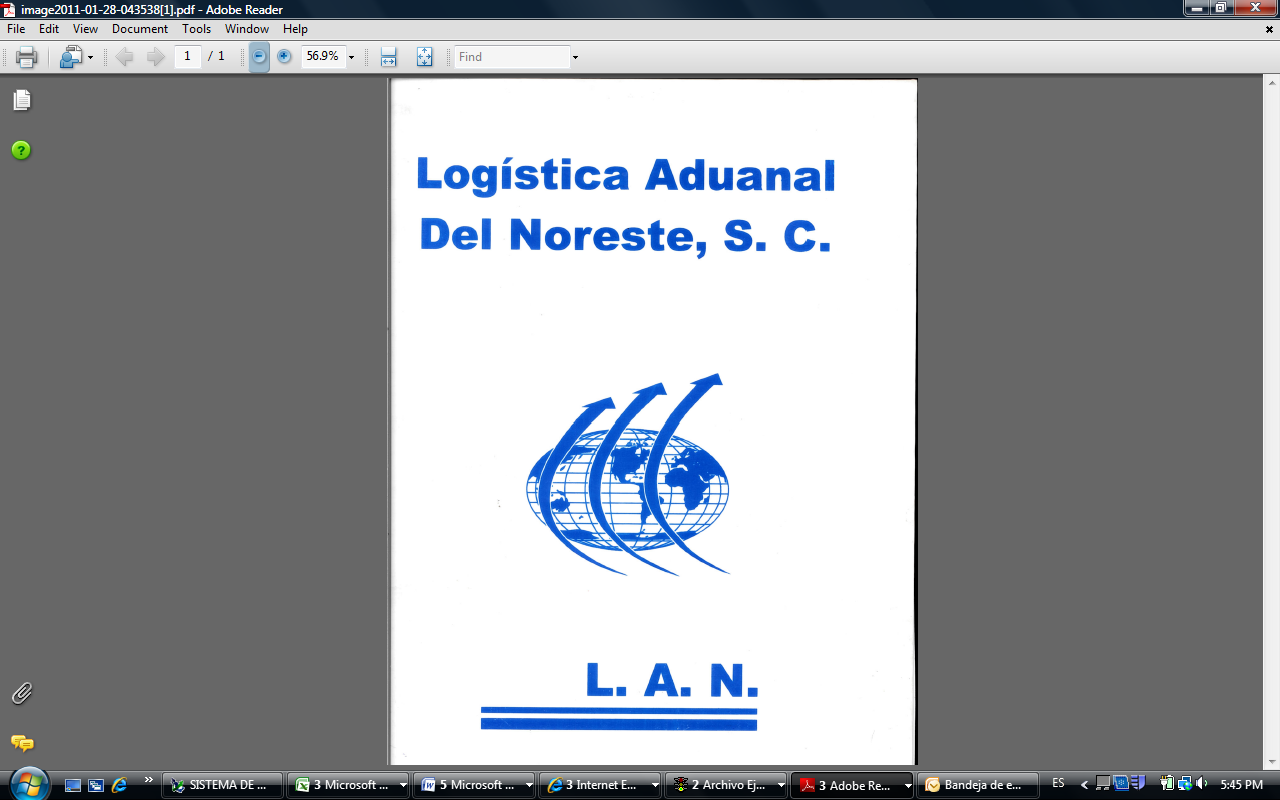 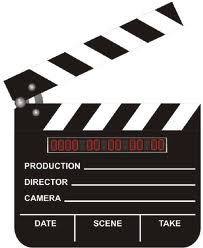 Conformación inicial de
 las R.C.G.M.C.E. para 2012
Publicación original: 29 de agosto de 2012
Anexo 1: 6 de septiembre de 2012
Anexo 2: 3 de agosto de 2011 (prevalece vigente conforme el art. 3o. Resolutivo de las RCGCME)
Anexos 4, 7-17, 19 y 21, 7 de septiembre de 2012
Anexos 22-29: 10 de septiembre de 2012
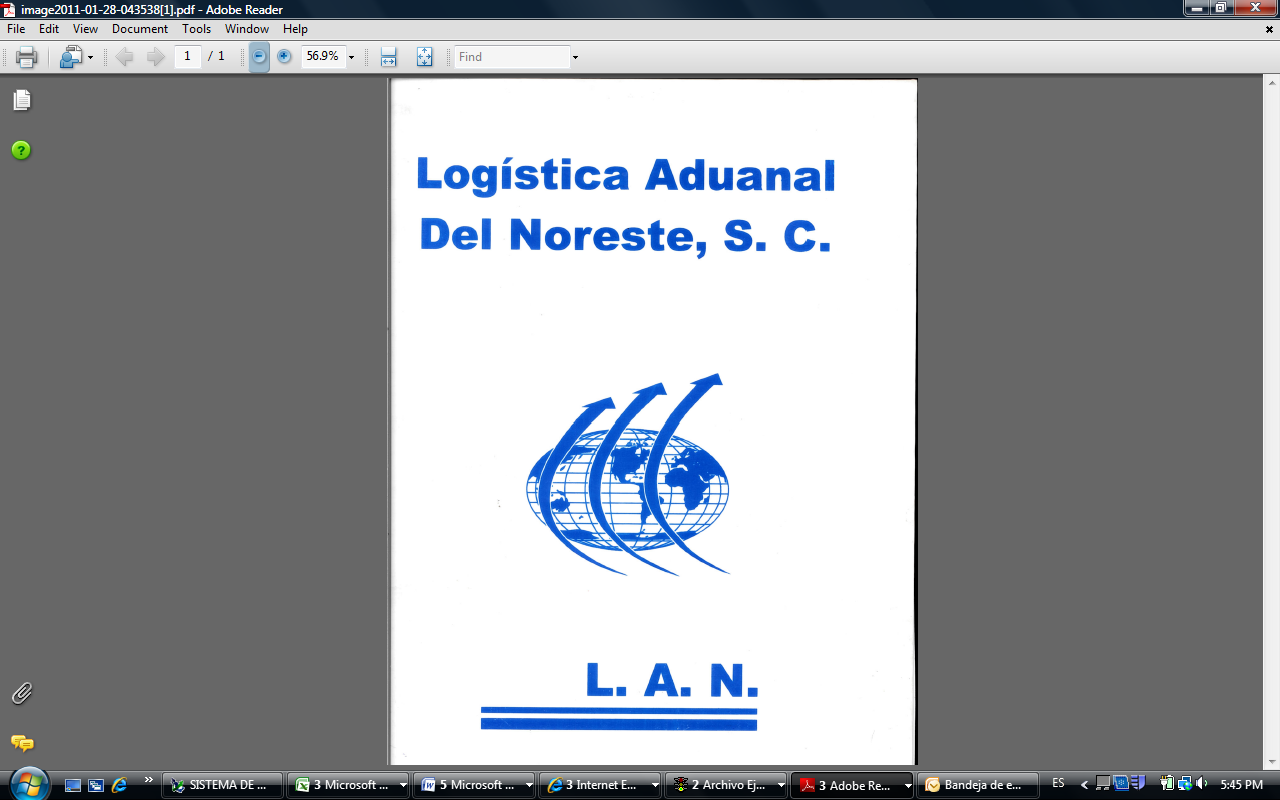 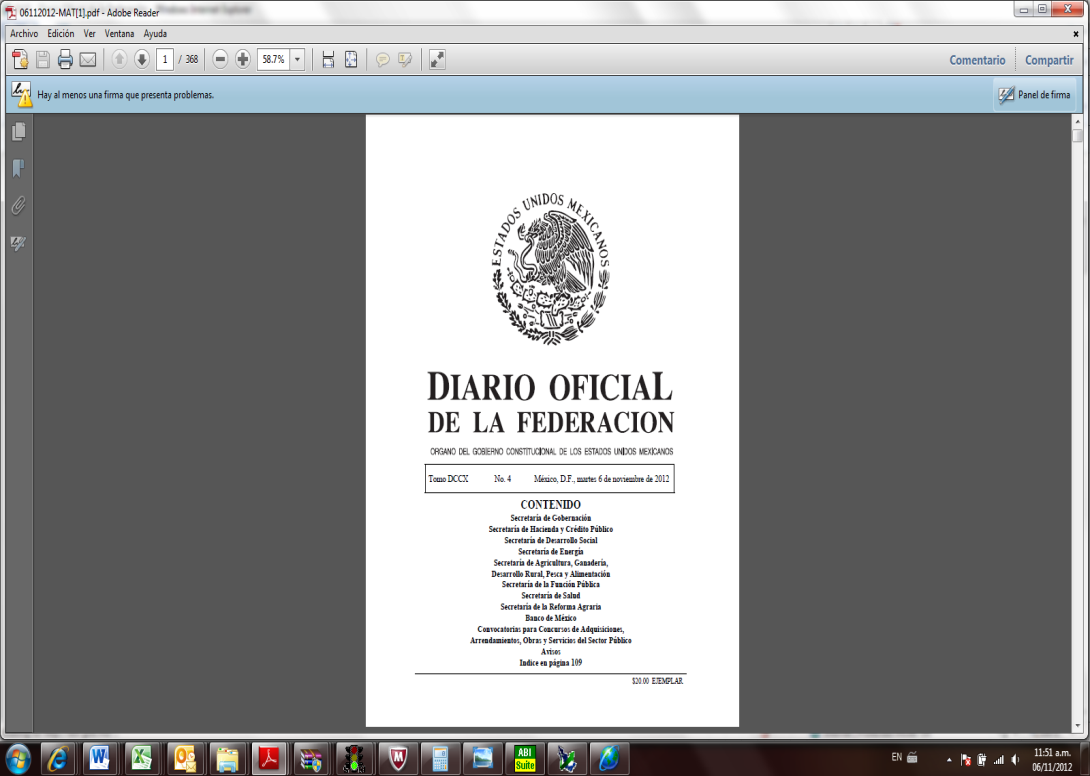 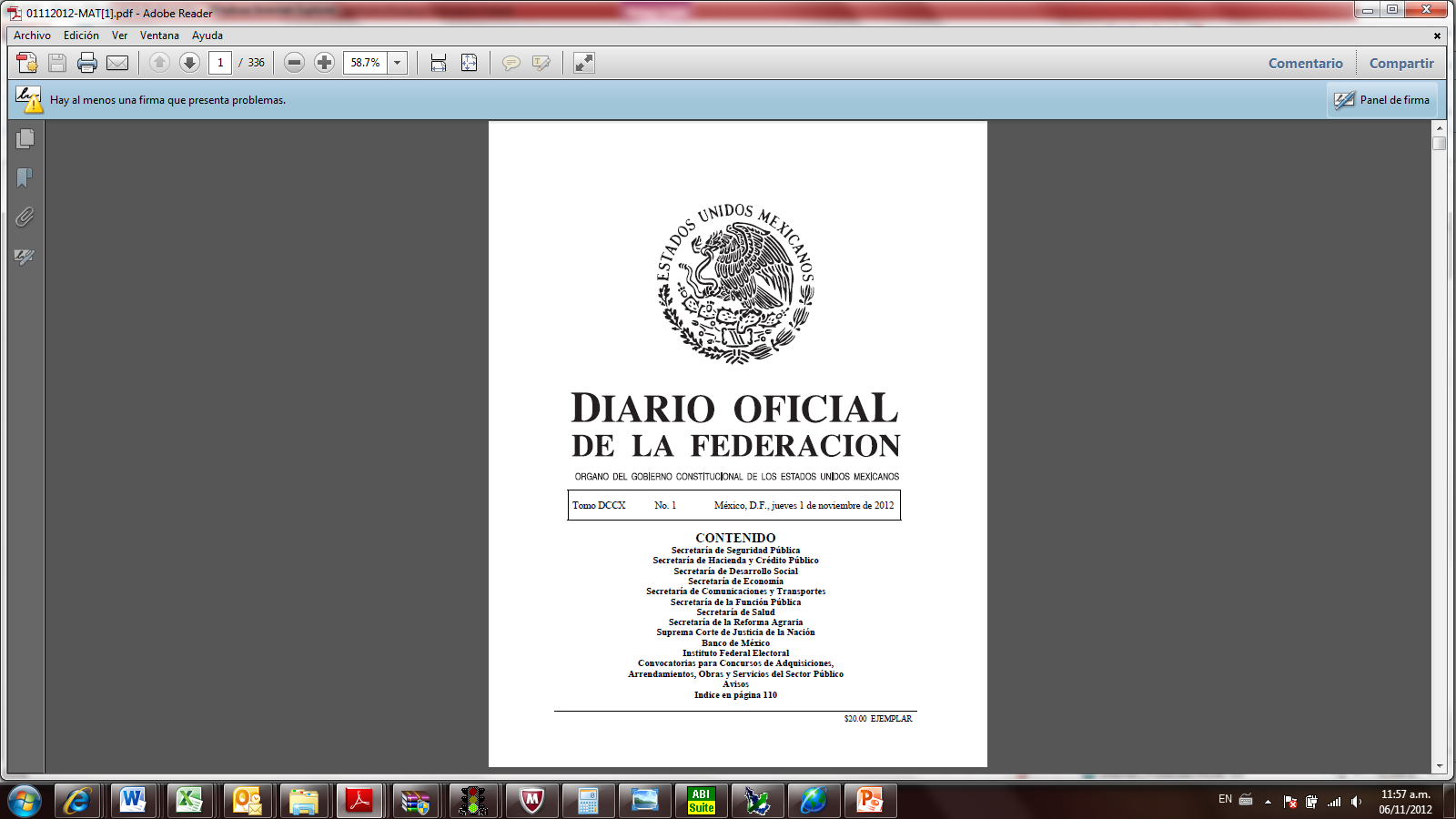 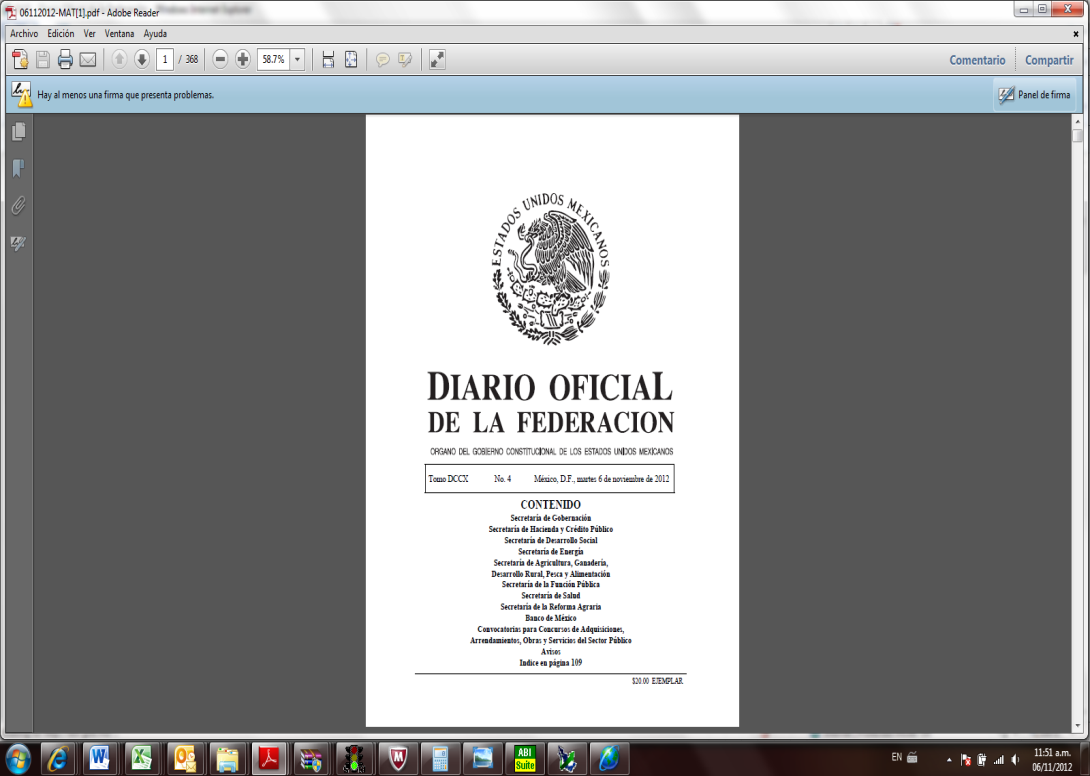 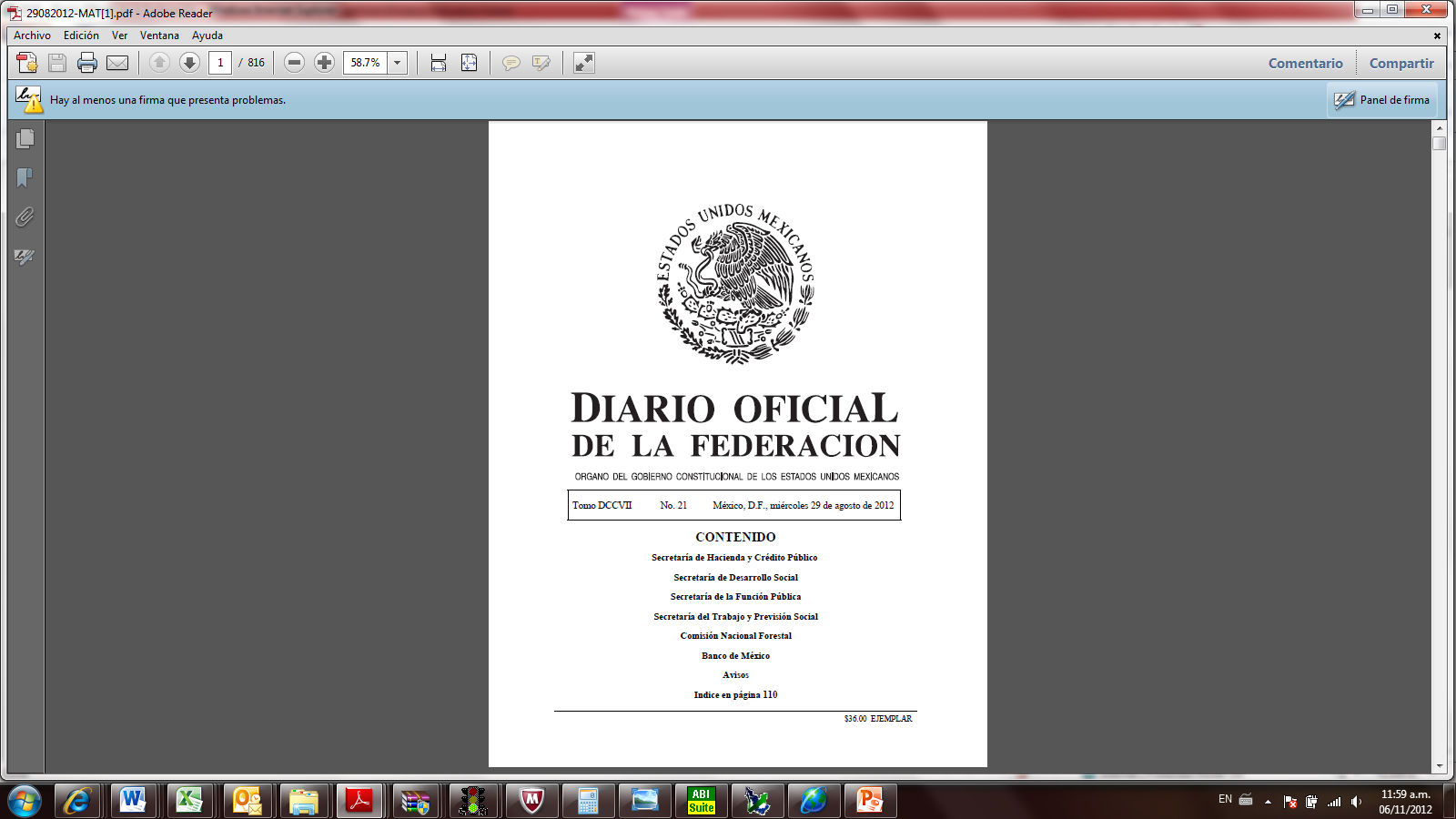 Primera Resolución de modificaciones
a las R.C.G.M.C.E. para 2012

Publicación : 1 de noviembre de 2012.

Adición de 2 reglas: 3.7.30 y 3.8.13

Se adicionan conceptos al apartado de glosario, acrónimos y definiciones

Se modifican los Anexos 1, 4, 14, 22, 25 y 29

Las modificaciones a los Anexos se publicaron el día 6 de noviembre de 2012.
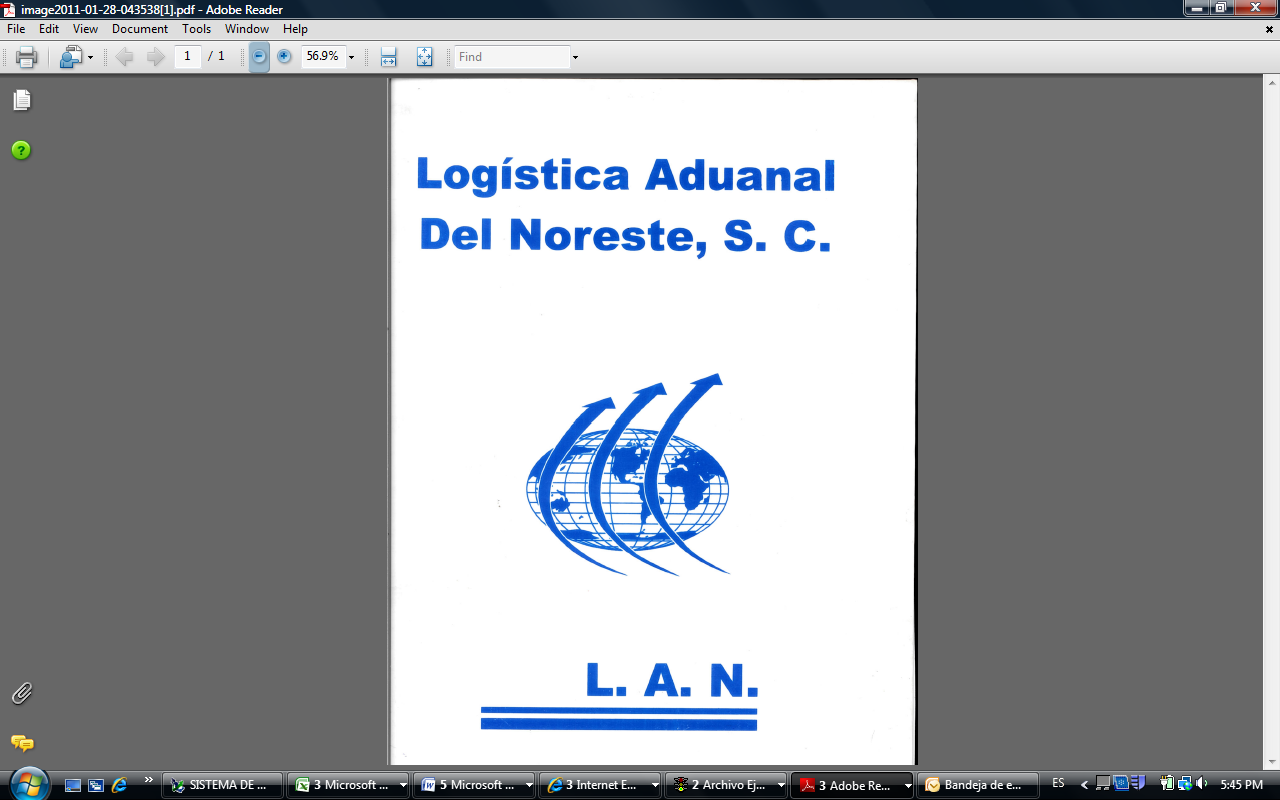 REGLAS DE APLICACION FUTURA.
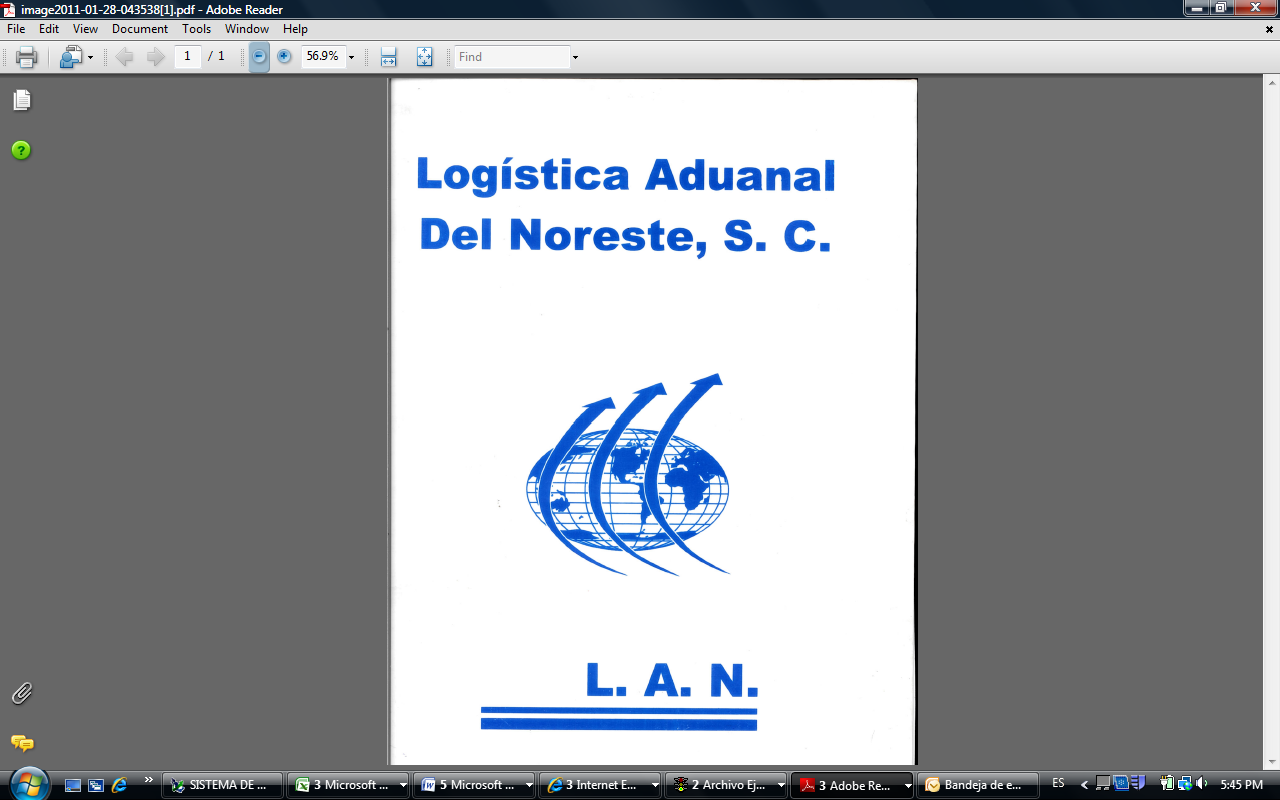 Primera Resolución de modificaciones
a las R.C.G.M.C.E. para 2012

Reglas nuevas.

3.7.30.

Creación de lineamientos emitidos por la AGA para realizar el despacho aduanero de exportación para las empresas del sector agrícola mediante revisión conjunta con la autoridad competente en el recinto fiscal de la aduana de Tijuana, obteniendo el registro  correspondiente en la aduana, tramitando pedimento por conducto de A.A. y presentando las mercancías en vehículos operados por conductores inscritos en el programa FAST.
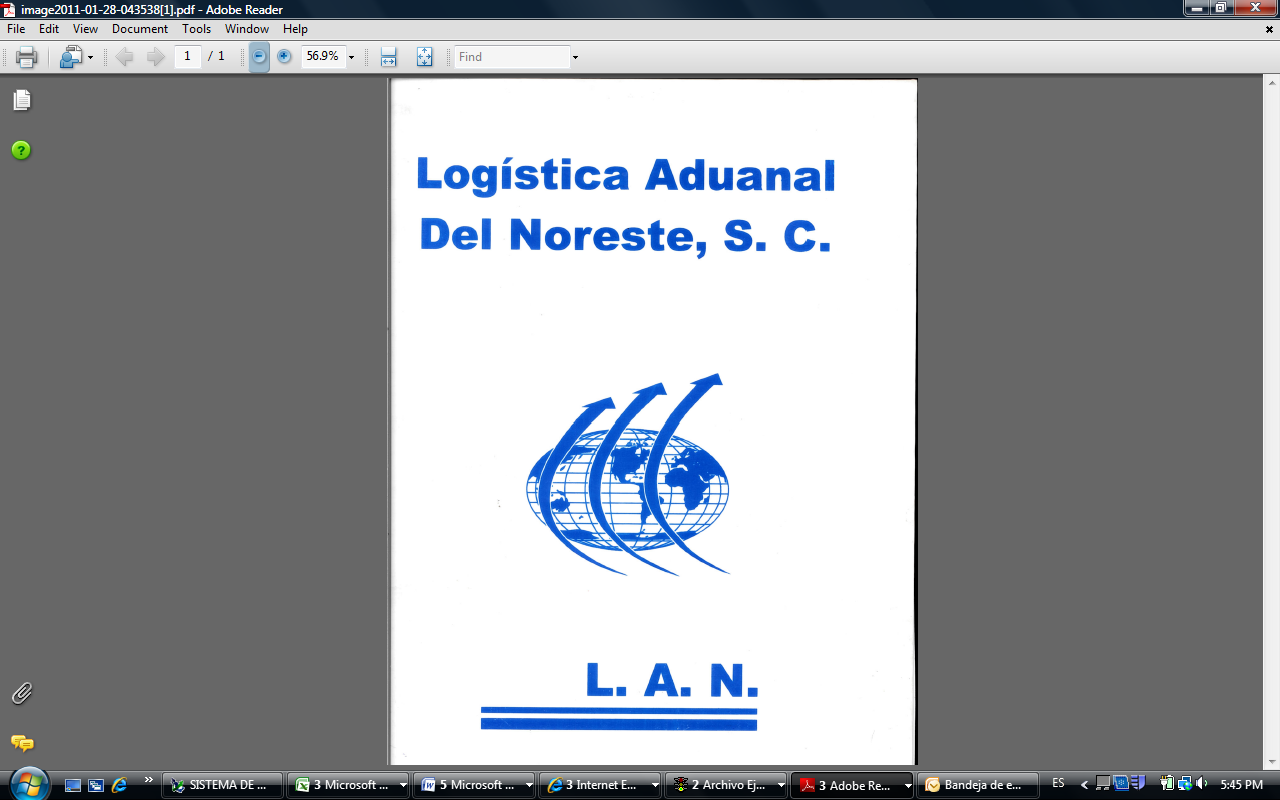 Primera Resolución de modificaciones
a las R.C.G.M.C.E. para 2012

Reglas nuevas.

3.8.13.
Las empresas con Programa IMMEX, que se encuentren ubicadas en la franja fronteriza norte del país, colindantes con la aduana de Ciudad Juárez, que tengan un mínimo de 10 hectáreas de superficie urbanizada y cuenten con una reserva de terreno para su crecimiento por lo menos de 10 hectáreas de terreno utilizable (RCGMCE 3.8.1 Apartado L. fr. IV), podrán realizar el despacho a domicilio de sus operaciones de comercio exterior, siguiendo con los lineamientos establecidos por la AGA.

Pueden realizar operaciones mediante pedimentos consolidados mensuales ó semanales.

Esto supone un beneficio exclusivo y adicional a los consignados en las reglas 3.8.7, 3.8.8 y 3.8.9 para esta clase de empresas.
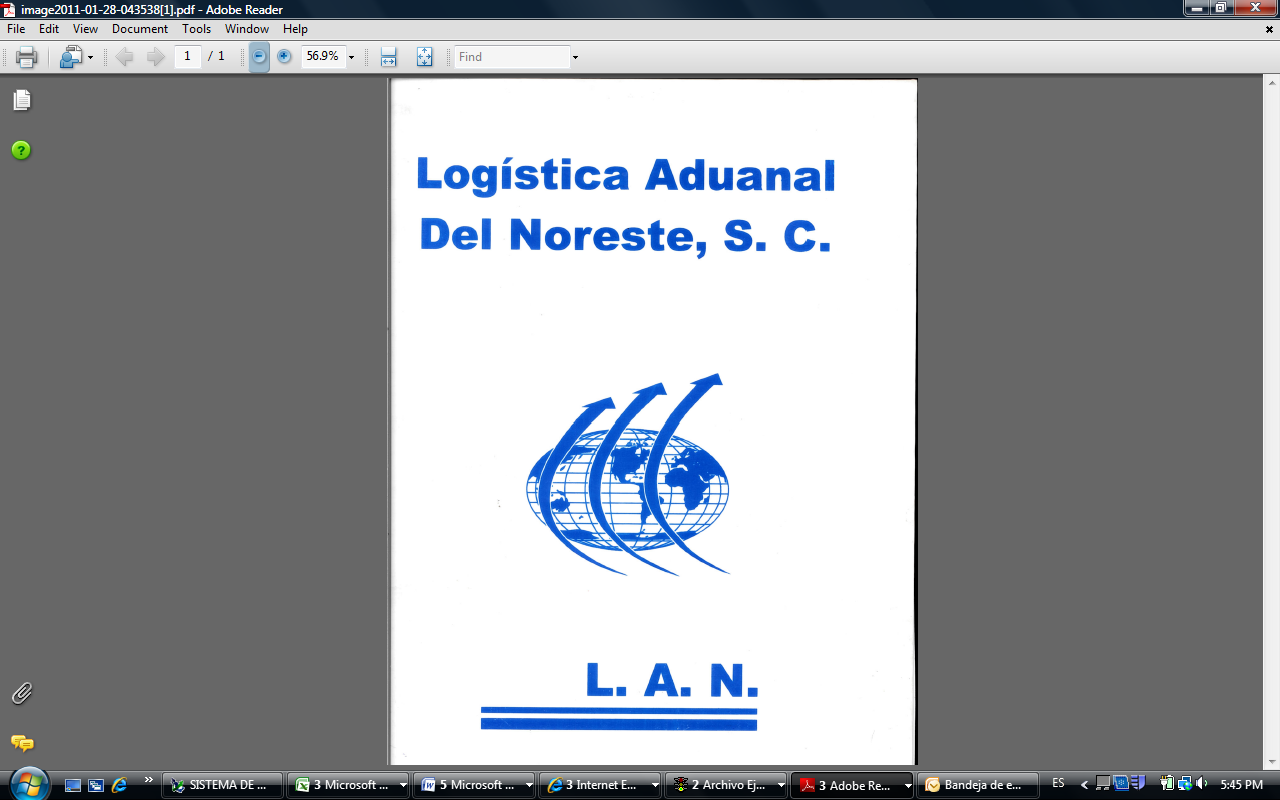 Primera Resolución de modificaciones
a las R.C.G.M.C.E. para 2012
Regla  3.8.7.  Aplicación conforme lineamientos de la AGA

Se adiciona un beneficio a todas las empresas certificadas que fabriquen bienes de los sectores eléctricos o electrónicos, de autopartes,  aeroespacial y aquellos de las empresas de la industria automotriz terminal o manufacturera de vehículos de autotransporte para someter a un proceso de inspección previa  los trámites de importación, introducción a depósito fiscal o recinto fiscalizado estratégico en operaciones de tráfico aéreo.
Las mercancías deben ingresar al territorio nacional procedentes del aeropuerto internacional de Laredo Texas y el despacho aduanero se puede realizar con el Aviso elctrónico de importación y de exportación, sin que sea necesaria la presentación física de las mercancías ante el M.S.A.
Las empresas transportistas deben transmitir al menos 3 horas antes del despegue del vuelo del Aeropuerto de Laredo TX, la información de las guías aéreas transportadas.
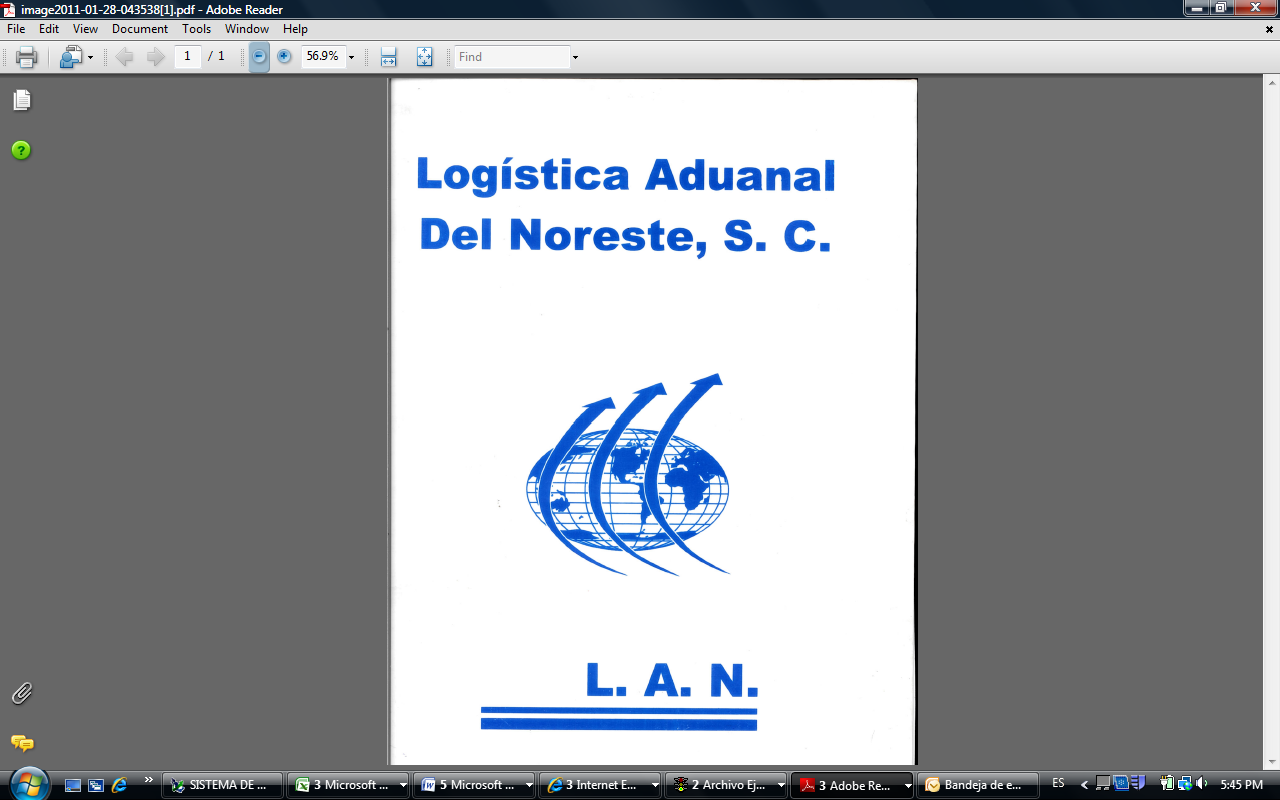 Primera Resolución de modificaciones
a las R.C.G.M.C.E. para 2012



La regla 1.9.11 establece lineamientos para realizar operaciones por ferrocarril en la frontera norte del país,

Entrará en vigor el 1 de enero de 2013 ya que se requiere que la Administación central de Planeación y Coordinación Estratégica Aduanera (ACPCEA) emita lineamientos al respecto.  

Estos despachos se realizarán mediante transmisión de información tanto de las empresas ferroviarias como de los agentes aduanales a través de ventanilla única.
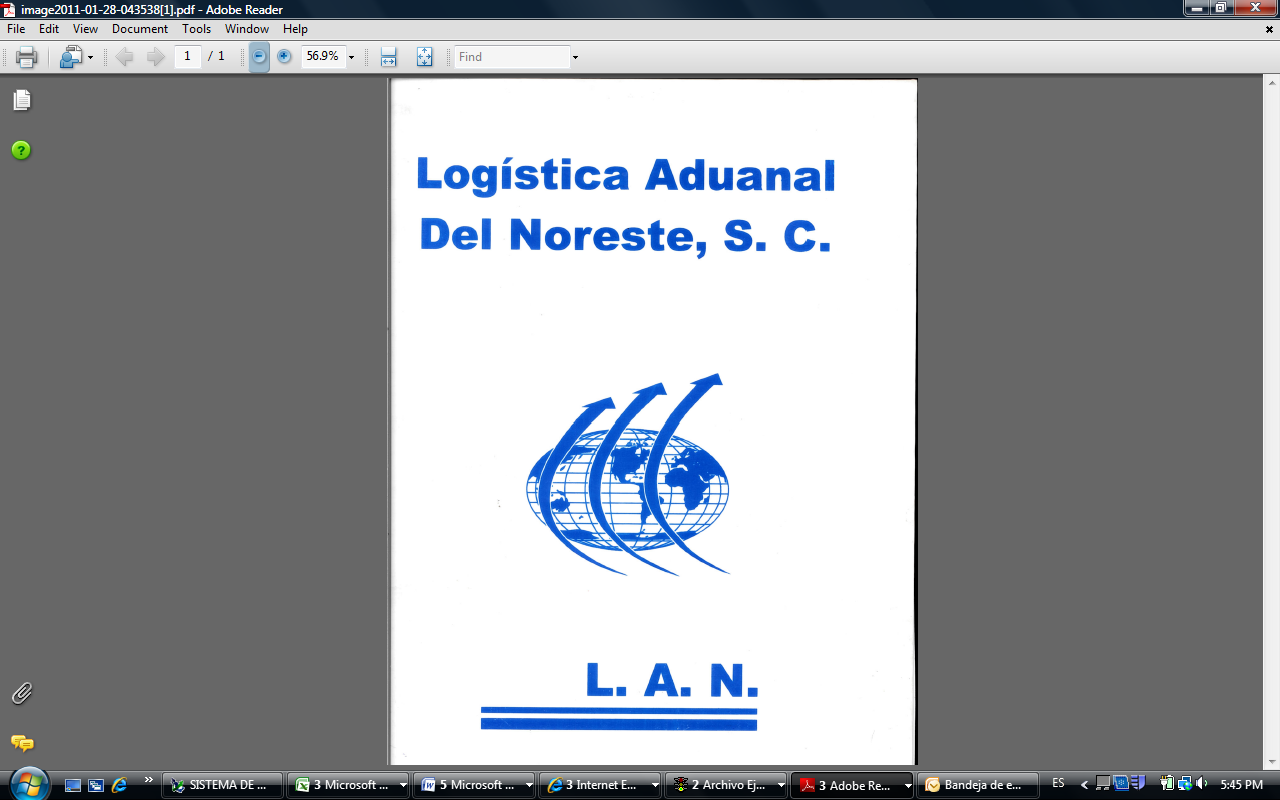 REGLAS RELACIONADAS CON EL DESPACHO ADUANERO.

A) PRESENTACION DE PEDIMENTOS
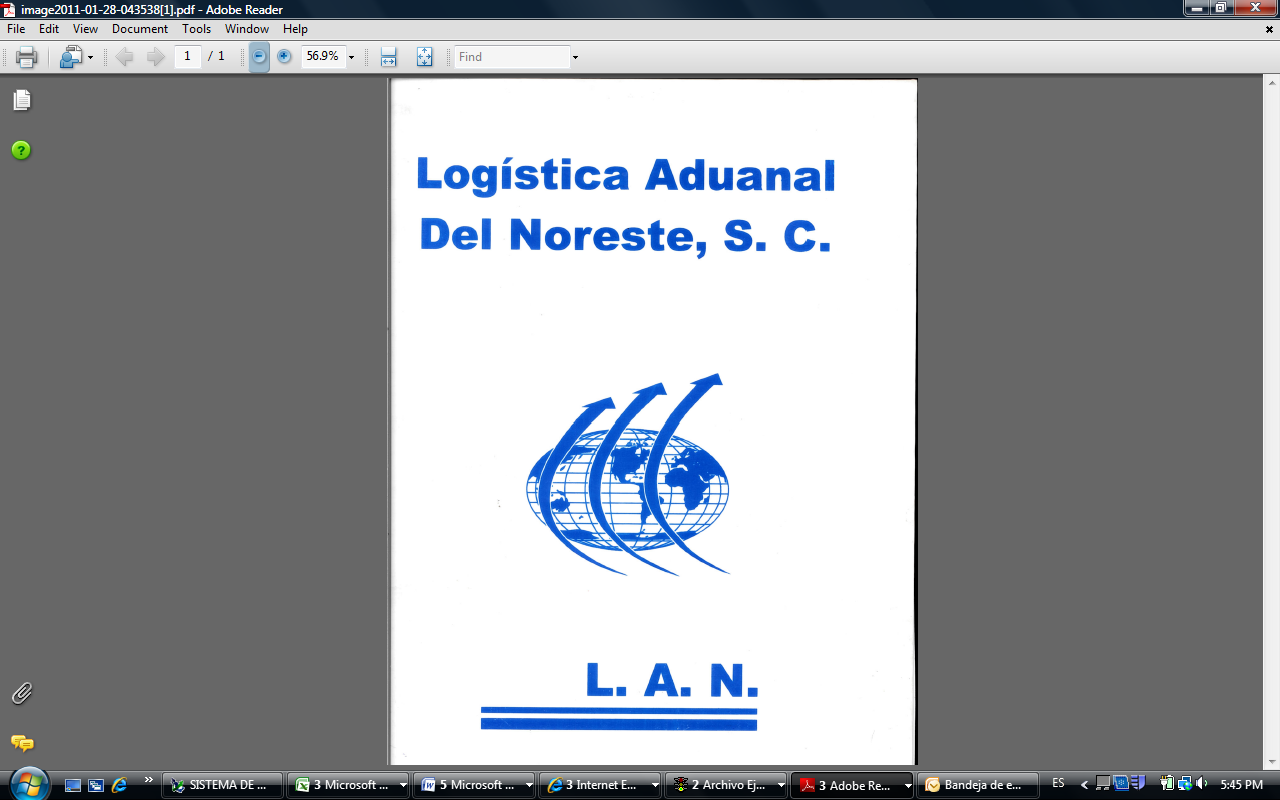 Primera Resolución de modificaciones
a las R.C.G.M.C.E. para 2012

La regla 1.9.15 establece la obligación de transmitir los datos contenidos en las facturas a la ventanilla digital, incluyendo lo siguiente:

I. Lugar y fecha de expedición. 
II. Nombre , domicilio y RFC del destinatario de la mercancía 
III. La descripción comercial detallada de las mercancías y la especificación de ellas en cuanto a clase, cantidad de unidades, números de identificación, cuando éstos existan, así como los valores unitario y total de la factura que ampare las mercancías contenidas en la misma. 
IV. Nombre ,domicilio y RFC o número de identificación fiscal del proveedor o vendedor. 
V. Nombre , domicilio  y RFC del comprador cuando sea distinto del destinatario. 
VI. Número de factura o de identificación del documento que exprese el valor comercial de las mercancías.
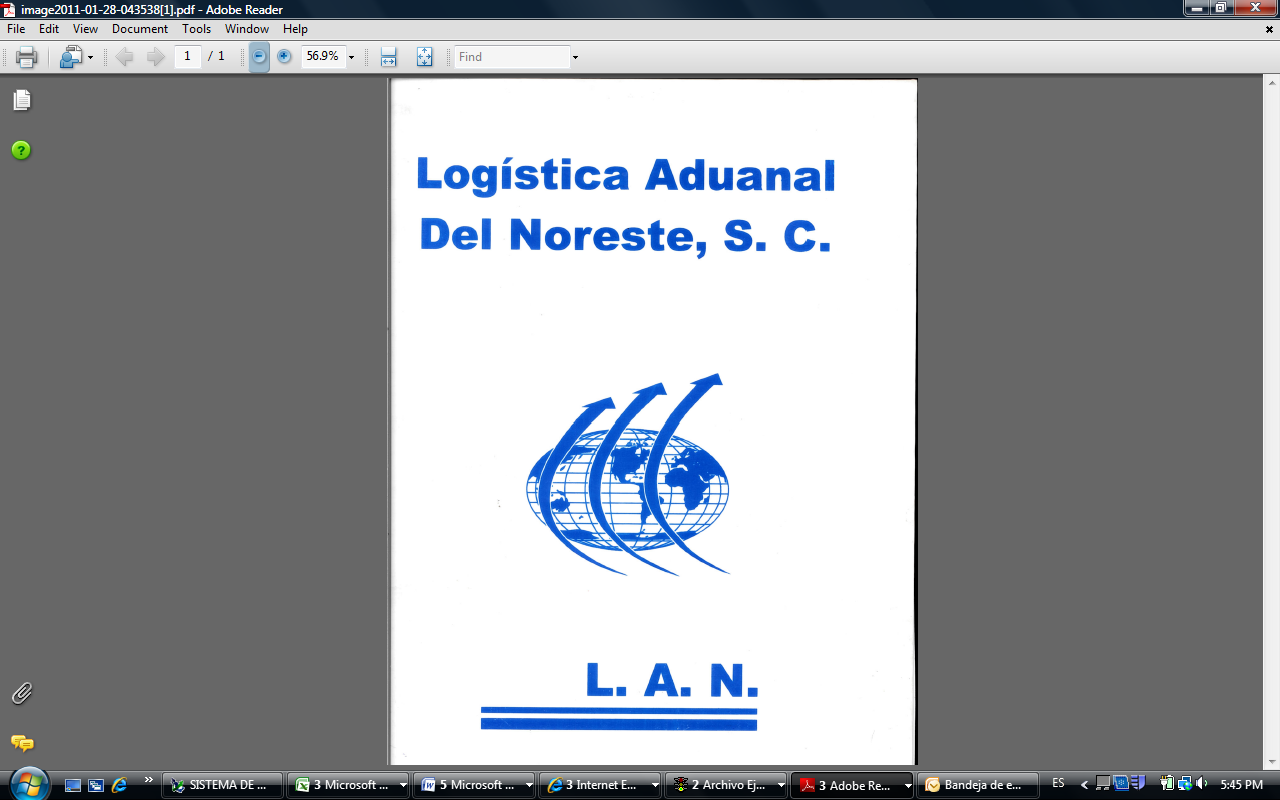 Primera Resolución de modificaciones
a las R.C.G.M.C.E. para 2012


Regla 1.9.15. 

La transmisión se deberá hacer previo al despacho de las mercancías.

Se puede efectuar por el contribuyente mediante su FIEL, o sellos digitales en caso de ser persona moral o bien por  el apoderado aduanal y por el agente aduanal incluso por medio de su mandatario

Cualquier declaratoria adicional a la factura deberá incluirse en la transmisión del COVE.

Este mismo procedimiento debe seguirse en rectificaciones de pedimentos
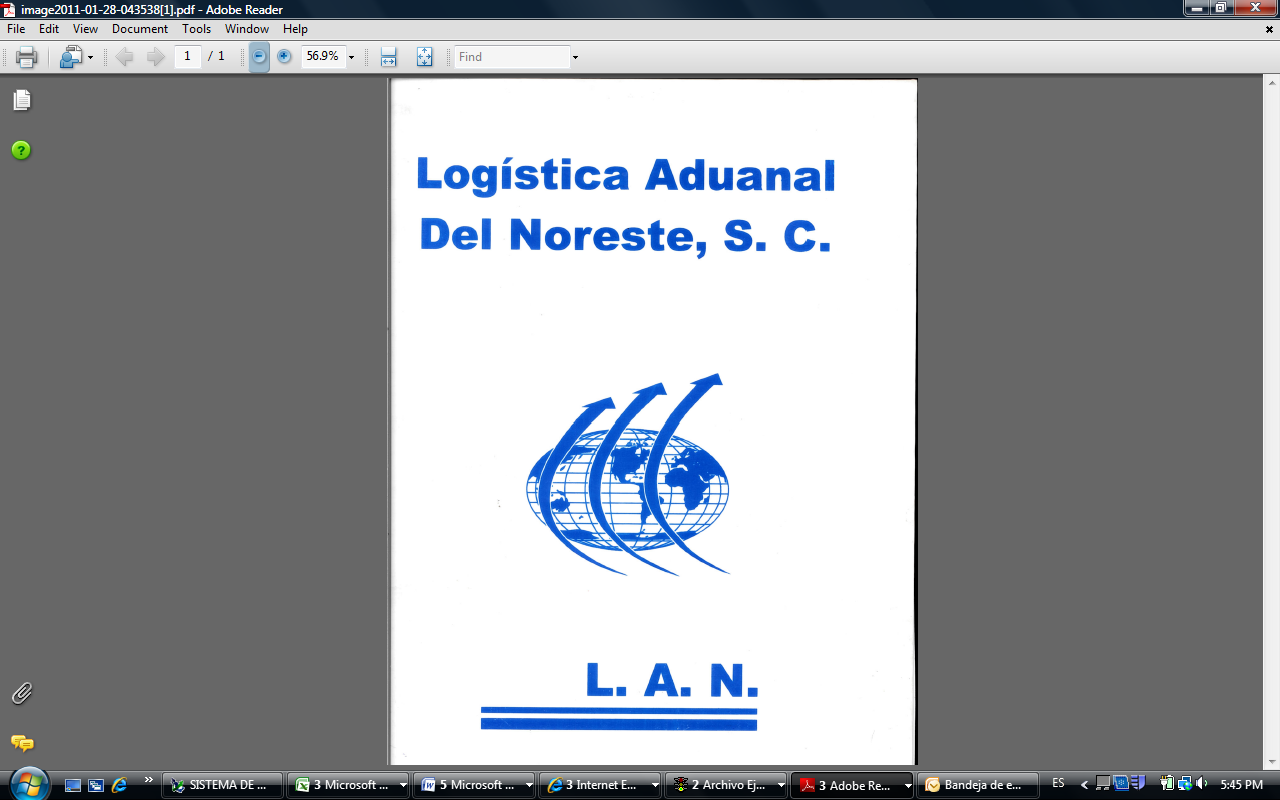 Primera Resolución de modificaciones
a las R.C.G.M.C.E. para 2012

Regla 1.9.16.

En pedimentos consolidados, los agentes o apoderados aduanales deberán transmitir a la Ventanilla Digital los datos contenidos en las facturas, conforme la regla 3.1.5 y los números de e-document correspondientes a los documentos que comprueben el cumplimiento de regulaciones y restricciones no arancelarias.

La transmisión de la información se realiza antes del despacho aduanero con la FIEL del A.A.

Puede realizarse incluso por conducto del mandatario del Ag. Ad. 

Los datos requeridos por el artículo 58 fr. II, d), e),f), g) y h) del RLA se plasman en la Impresión Simplificada del Pedimento y ya no se transmiten a V.U.
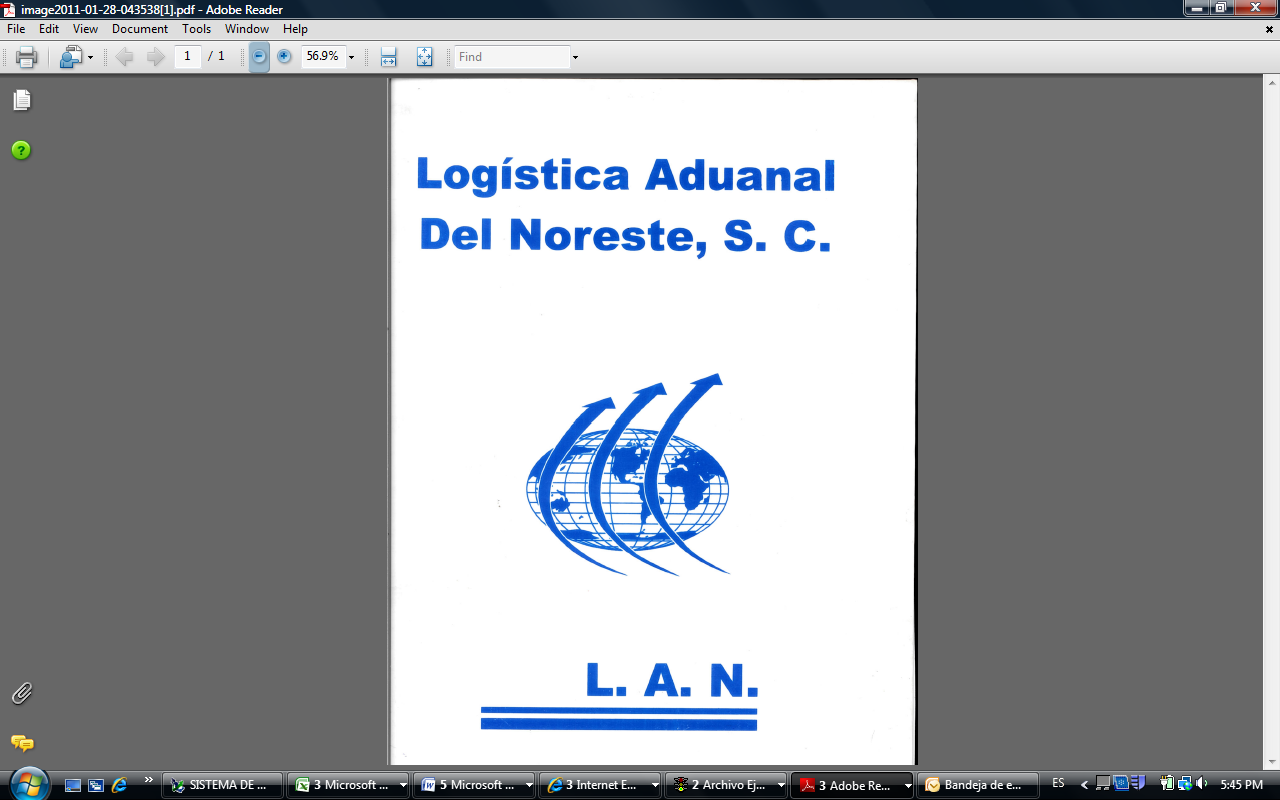 Primera Resolución de modificaciones
a las R.C.G.M.C.E. para 2012

Regla 1.9.17.

Los datos contenidos en el COVE pueden retransmitirse tantas veces como sea necesario antes de activar el M.S.A., conservando el mismo número del COVE.

Una vez activado el M.S.A. se deberá realizar generar un nuevo COVE, además del pago de la multa correspondientesalvo que se trate de cumplimiento espontáneo, y presentar el pedimento de rectificación  (no se especifica cuál multa es, pero aplicaría art. 185 fr. I. L.A.), 

No se puede realizar la retransmisión del COVE durante el R.A., S.R. o durante el ejercicio de las facultades de comprobación.

Sólo el Ag. Ad o el Ap. Ad.. puede realizar retransmisión de COVE utilizados en pedimentos consolidados.
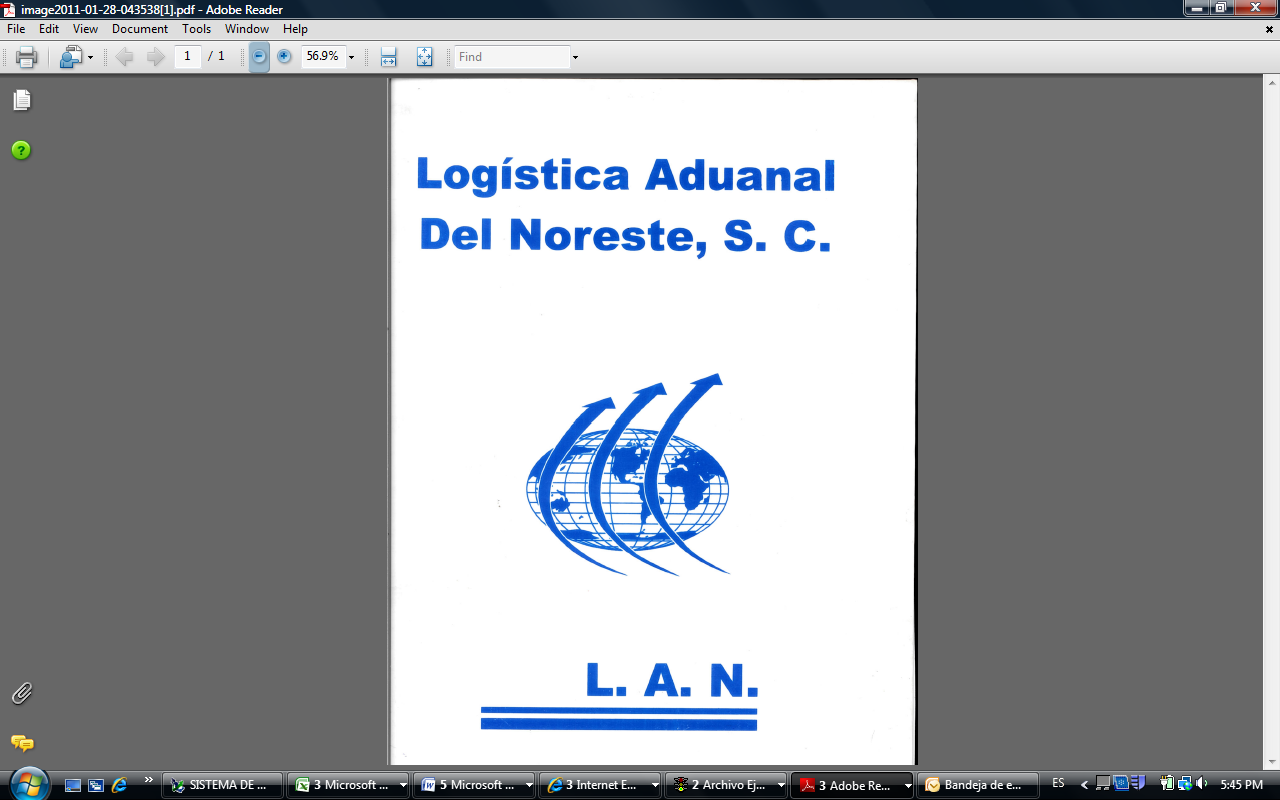 Primera Resolución de modificaciones
a las R.C.G.M.C.E. para 2012


Regla 3.1.6

Cuando se presenten facturas emitidas por un exportador ubicado fuera del territorio de los teritorios de los países con los que se ha firmado un TLC, y contengan una declaración de origen, no será necesario anexarla al pedimento, siempre y cuando se incluya en la transmisión del COVE. 

La autoridad puede requerir los documentos en los que consten tales declaratorias para su cotejo.
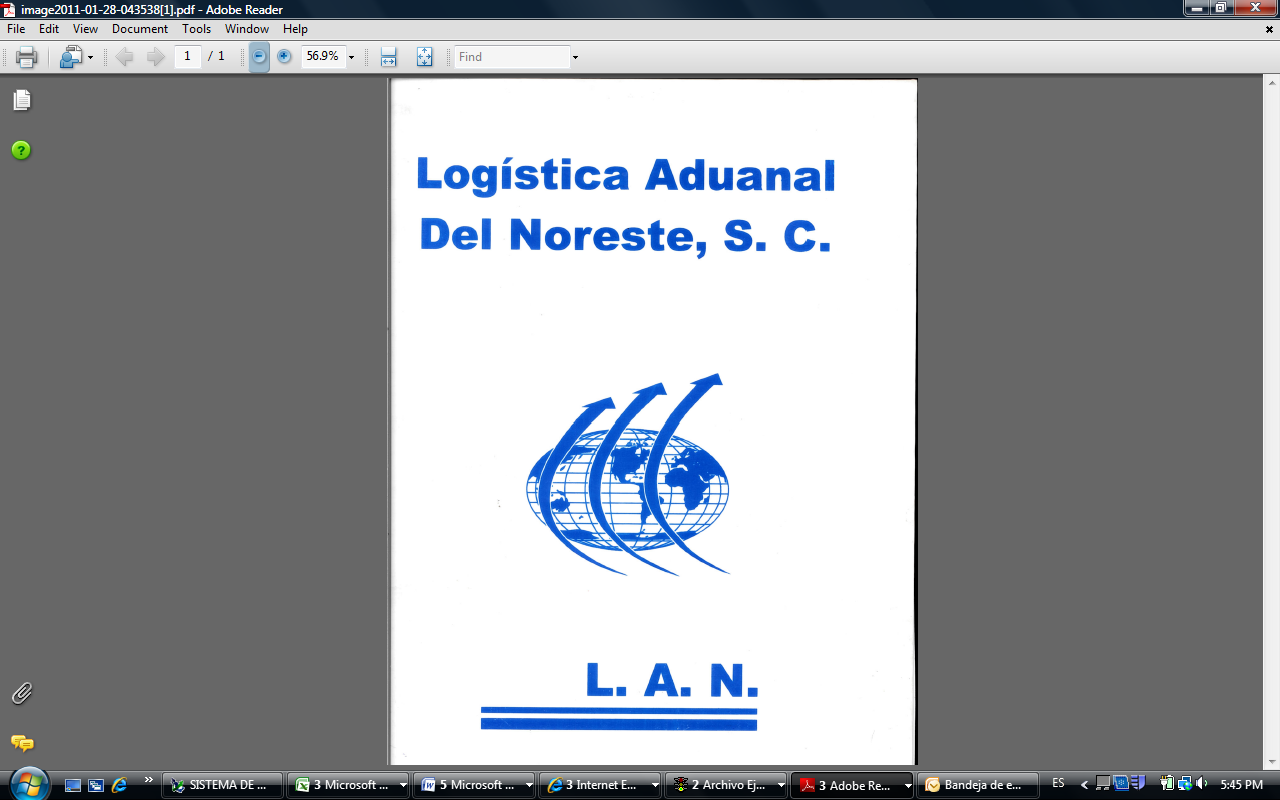 Primera Resolución de modificaciones
a las R.C.G.M.C.E. para 2012

Regla 3.1.30

Para los efectos de los artículos 1o., 35, 36, penúltimo párrafo, 37, 38, 89 y 90 de la Ley, así como 58 y 121 de su Reglamento, los documentos que deban presentarse junto con las mercancías para su despacho, para acreditar el cumplimiento de regulaciones y restricciones no arancelarias, NOM’s y de las demás obligaciones establecidas en esta Ley para cada régimen aduanero y por los demás ordenamientos que regulan la entrada y salida de mercancías del territorio nacional, se deberán cumplir de conformidad con las normas jurídicas emitidas al efecto por las autoridades competentes, en forma electrónica o mediante su envío en forma digital al sistema electrónico aduanero a través de la Ventanilla Digital, salvo el documento que exprese el valor de las mercancías conforme a la regla 3.1.5.
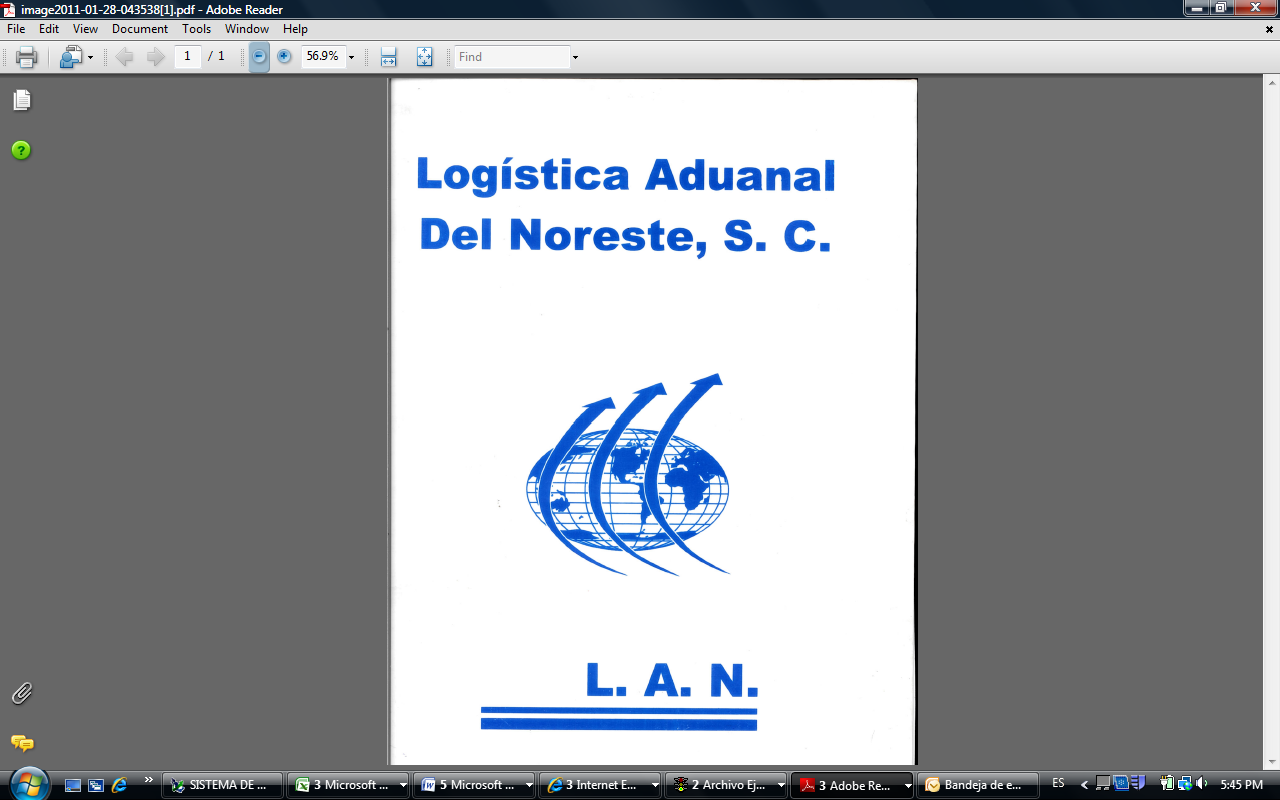 REGLAS RELACIONADAS CON EL DESPACHO ADUANERO.

B) MECANISMO DE SELECCION  		    AUTOMATIZADO
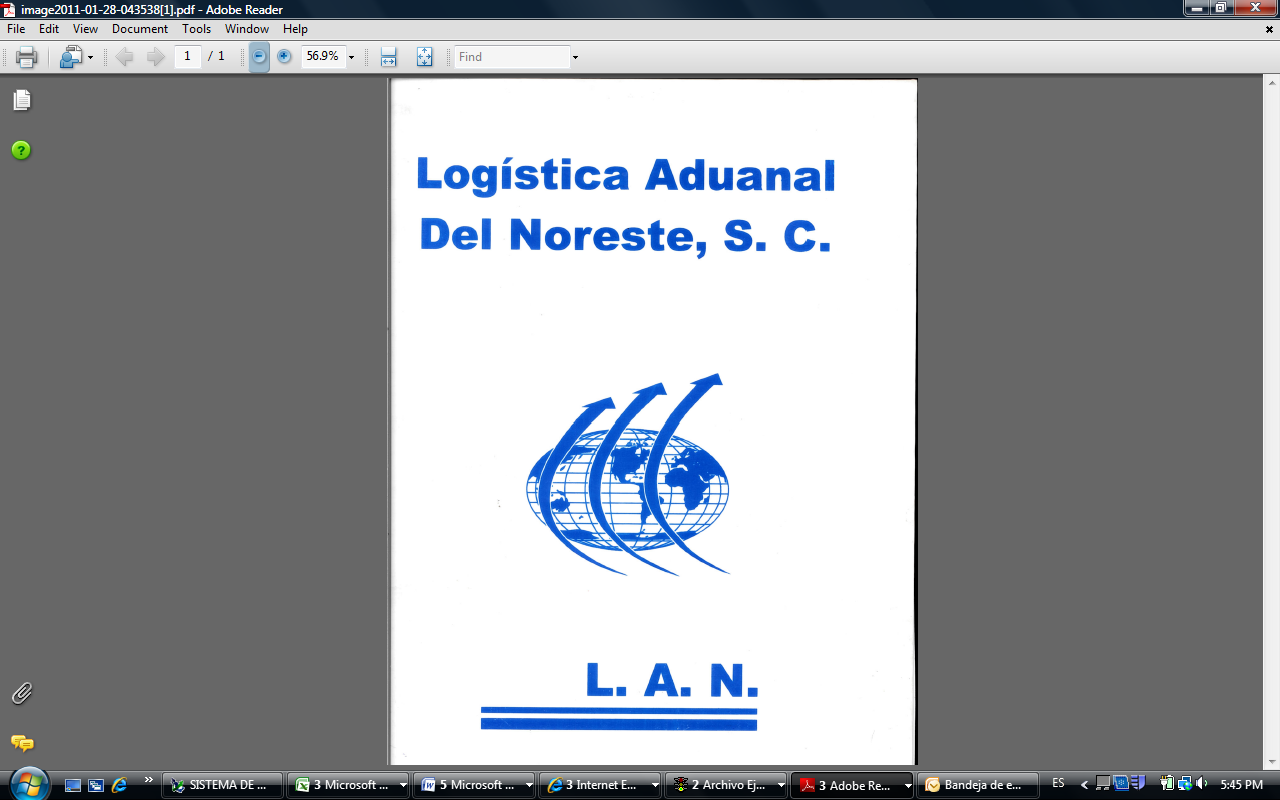 Primera Resolución de modificaciones
a las R.C.G.M.C.E. para 2012

Regla 3.1.17

Se relaciona con el cambio de nombre del Anexo 14 de las RCGMCE a:

     ‘’Aduanas y sus secciones aduaneras en las que se activará el mecanismo      
      de selección automatizado conforme la regla 3.1.17.’’

Representa el regreso del segundo reconocimiento en 17 de las 49 aduanas del país:

      Subteniente López, Ciudad Juárez (S.A. Puente Int. Zaragoza-      
      Isleta y San Jerónimo-Sta. Teresa), Manzanillo, Matamoros, Mexicali,     
      Nogales, Nuevo Laredo, Progreso, San Luis Río Colorado, Cd. Miguel 
      Alemán, Cd. Hidalgo, Tijuana, Veracruz, Sonoyta (S.A. San Emeterio), 
      Lázaro Cárdenas, Colombia y Altamira
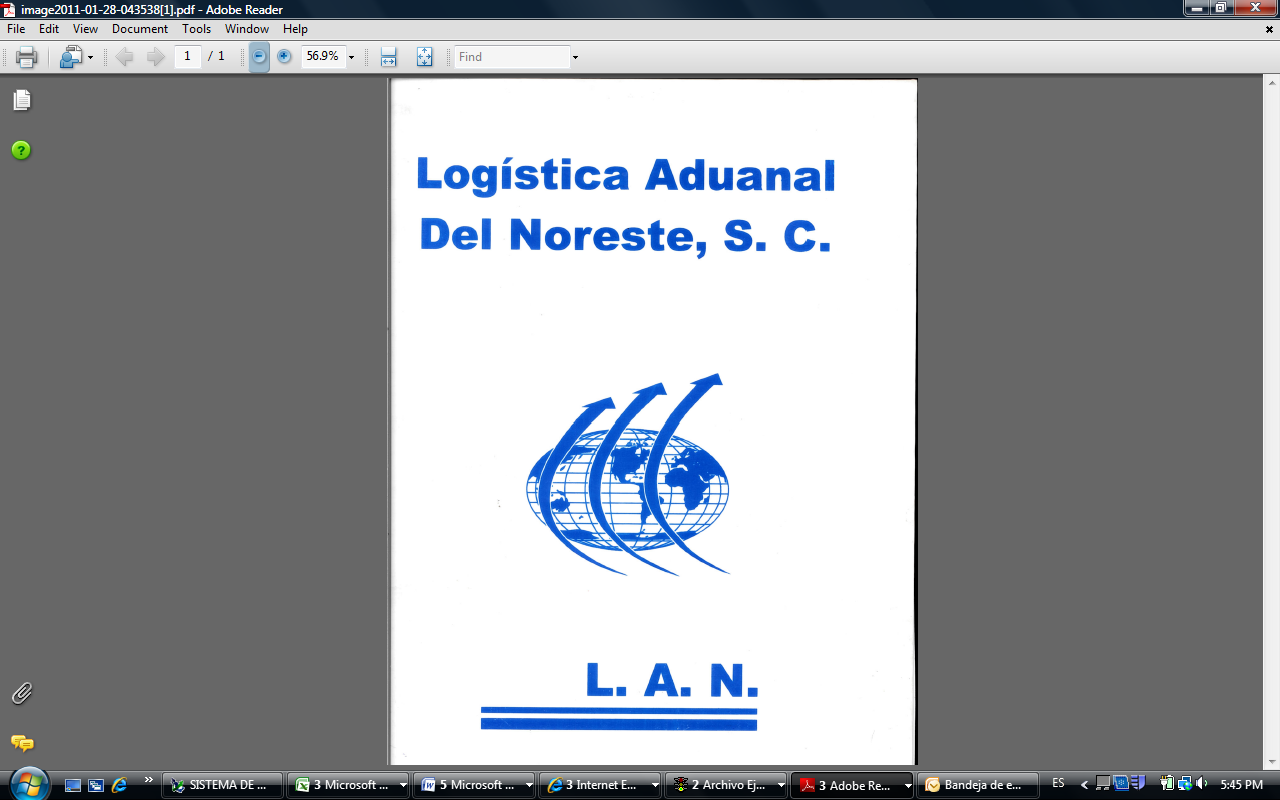 Primera Resolución de modificaciones
a las R.C.G.M.C.E. para 2012

Regla 2.4.2.


Las personas morales que cuenten con autorización para que en la circunscripción de las aduanas de tráfico marítimo se pueda realizar la entrada al territorio nacional o la salida del mismo por lugar distinto al autorizado, pueden retirar las mercancías para su exportación o importación sin tener que activar por segunda ocasión el M.S.A.
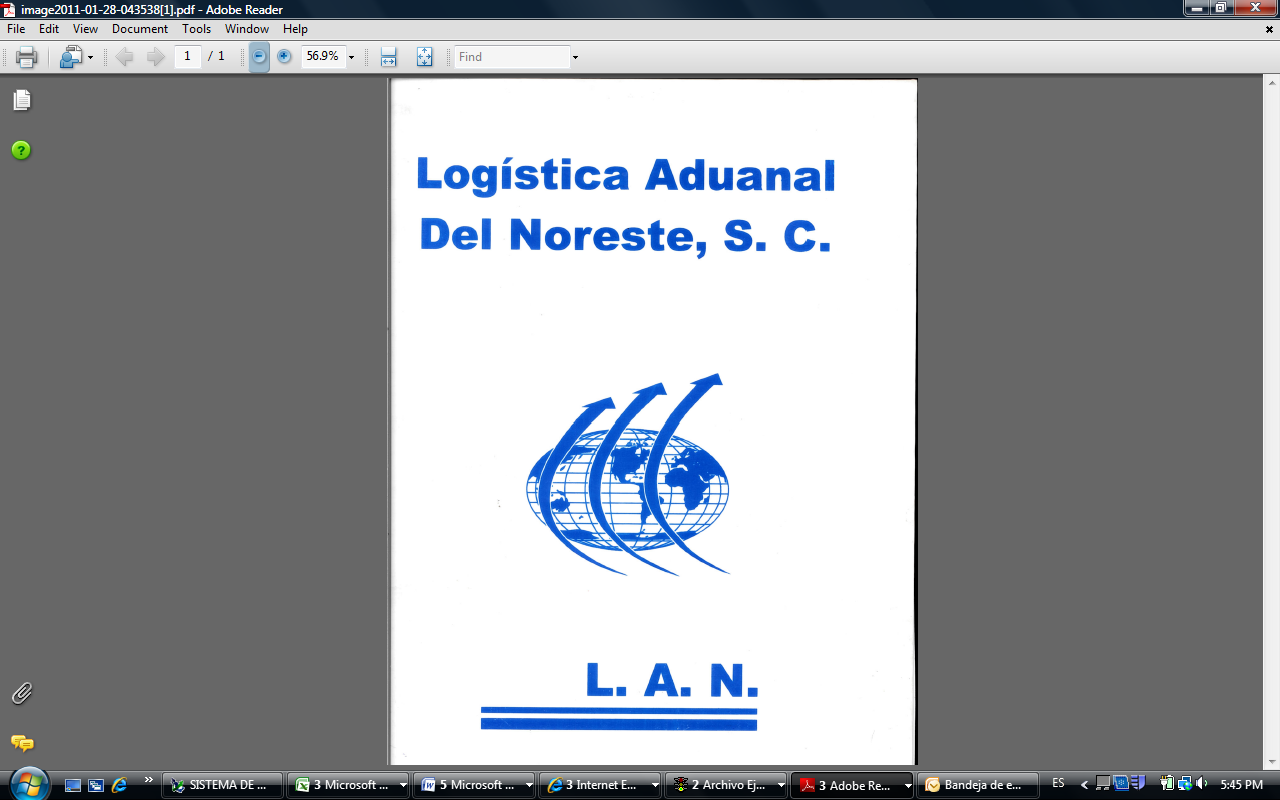 Primera Resolución de modificaciones
a las R.C.G.M.C.E. para 2012
Regla  3.5.1

En la importación definitiva de vehículos usados por las aduanas de la frontera norte del país o de tráfico marítimo en las que el A.A. se encuentre adscrito o autorizado, se deberá presentar el vehículo circulando por su propio impulso para activar el M.S.A.

Regla 3.5.10

En importaciones realizadas al amparo del Acuerdo por el que se establece el Programa para que los Gobiernos Locales Garanticen Contribuciones en la Importación Definitiva de Vehículos Automotores Usados destinados a permanecer en la Franja y Región Fronteriza Norte, se debe presentar físicamente el vehículo ante la aduana.

Se elimina la exclusión de activarlo por segunda ocasión, derivado de la reciente modificación a la regla 3.1.17 y Anexo 14.
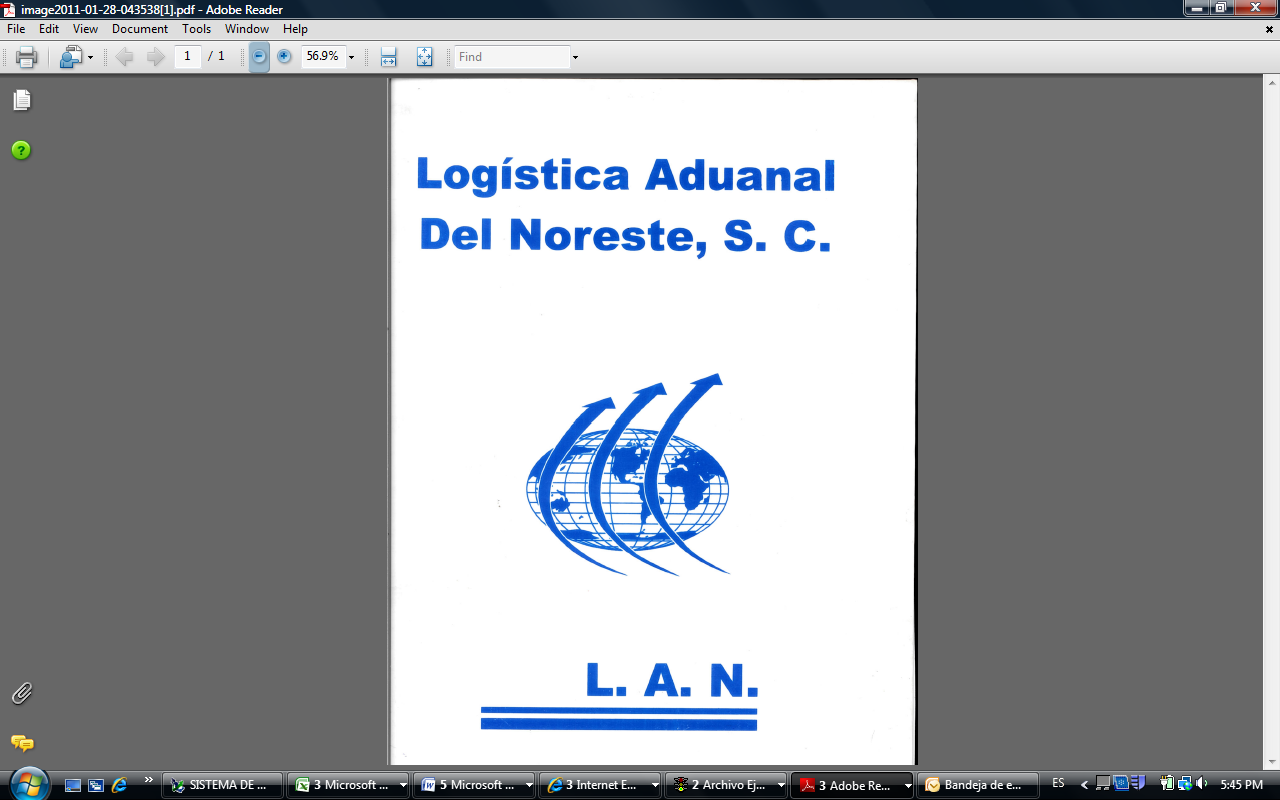 Primera Resolución de modificaciones
a las R.C.G.M.C.E. para 2012
Regla  4.6.8

En operaciones de tránsito interno a la importación se elimina la exclusión de activar el M.S.A. en la aduana de despacho, por lo que se activará tanto en la aduana de entrada como en la aduana de despacho.

Regla 4.6.16
En operaciones de tránsito internacional de mercancías conforme el Acuerdo de Concertación para el Desarrollo de Corredores Multimodales y el artículo 131 de la Ley, entre las aduanas de:
	I. Aduana de Ensenada y Aduana de Tijuana. 
	II. Aduana de Ensenada y Aduana de Tecate. 
	III. Aduana de Ensenada y Aduana de Mexicali. 
	IV. Aduana de Guaymas y Aduana de Nogales.

Se deberá presentar el pedimento ante módulo bancario establecido en la aduana de entrada y se activará el M.S.A. tanto en la aduana de entrada como en la de salida.


En la importación definitiva de vehículos usados por las aduanas de la frontera norte del país o de tráfico marítimo en las que el A.A. se encuentre adscrito o autorizado, se dberá presentar el vehículo circulando por su propio impulso para activar el M.S.A.

Regla 3.5.10

En importaciones realizadas al amparo del Acuerdo por el que se establece el Programa para que los Gobiernos Locales Garanticen Contribuciones en la Importación Definitiva de Vehículos Automotores Usados destinados a permanecer en la Franja y Región Fronteriza Norte, se debe presentar físicamente el vehículo ante la aduana.

Se elimina la exclusión de activarlo por segunda ocasión, derivado de la reciente modificación a la regla 3.1.17 y Anexo 14.
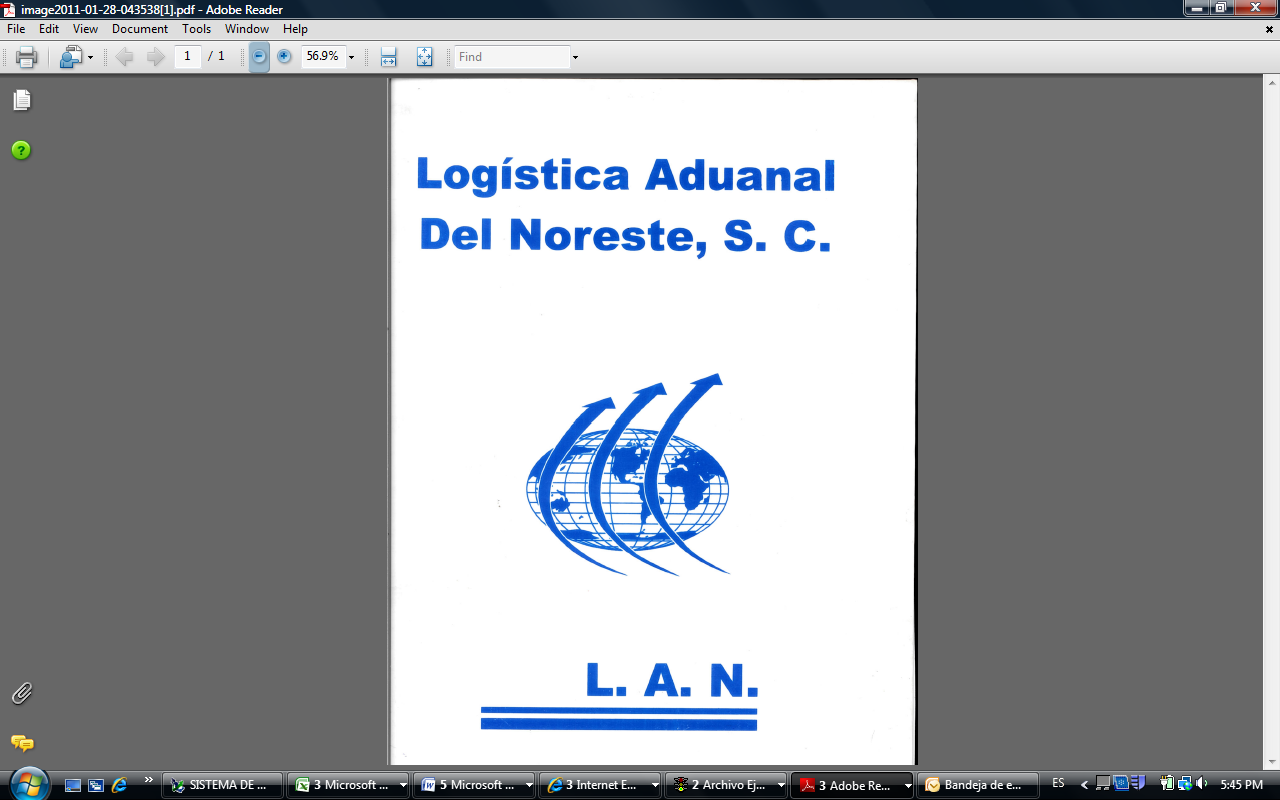 Primera Resolución de modificaciones
a las R.C.G.M.C.E. para 2012
Regla  4.8.4

Quienes cuenten con autorización para realizar operaciones de introducción de mercancías mediante el régimen de recinto fiscalizado estratégico y transmitan al SAAI el Aviso electrónico de importación y de exportación por cada remesa del pedimento consolidado, no estarán obligados a activar en 2 ocasiones el mecanismo de selección automatizado.

Regla 4.8.6

Quienes cuenten con autorización para realizar operaciones de extracción de mercancías sometidas al régimen de recinto fiscalizado estratégico y transmitan al SAAI el Aviso electrónico de importación y de exportación por cada remesa del pedimento consolidado, no estarán obligados a activar en 2 ocasiones el mecanismo de selección automatizado.
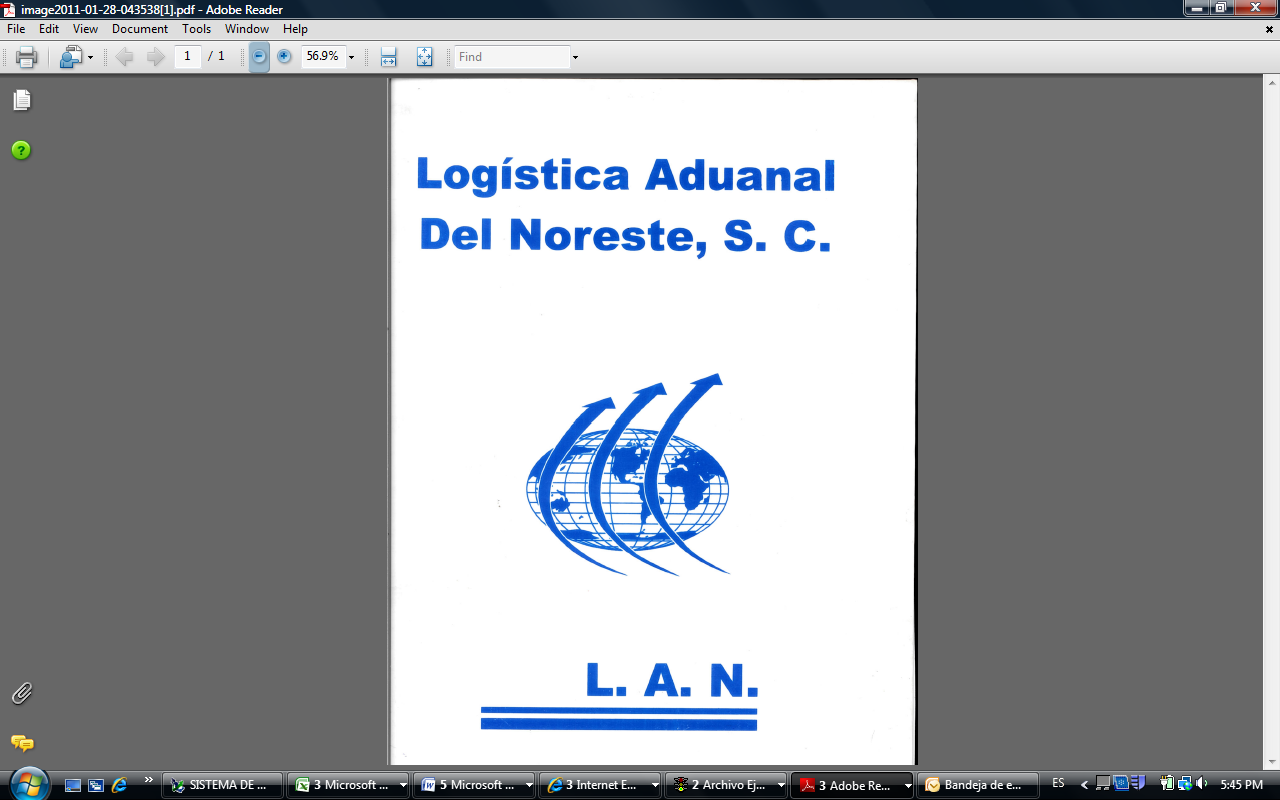 EMPRESAS CERTIFICADAS
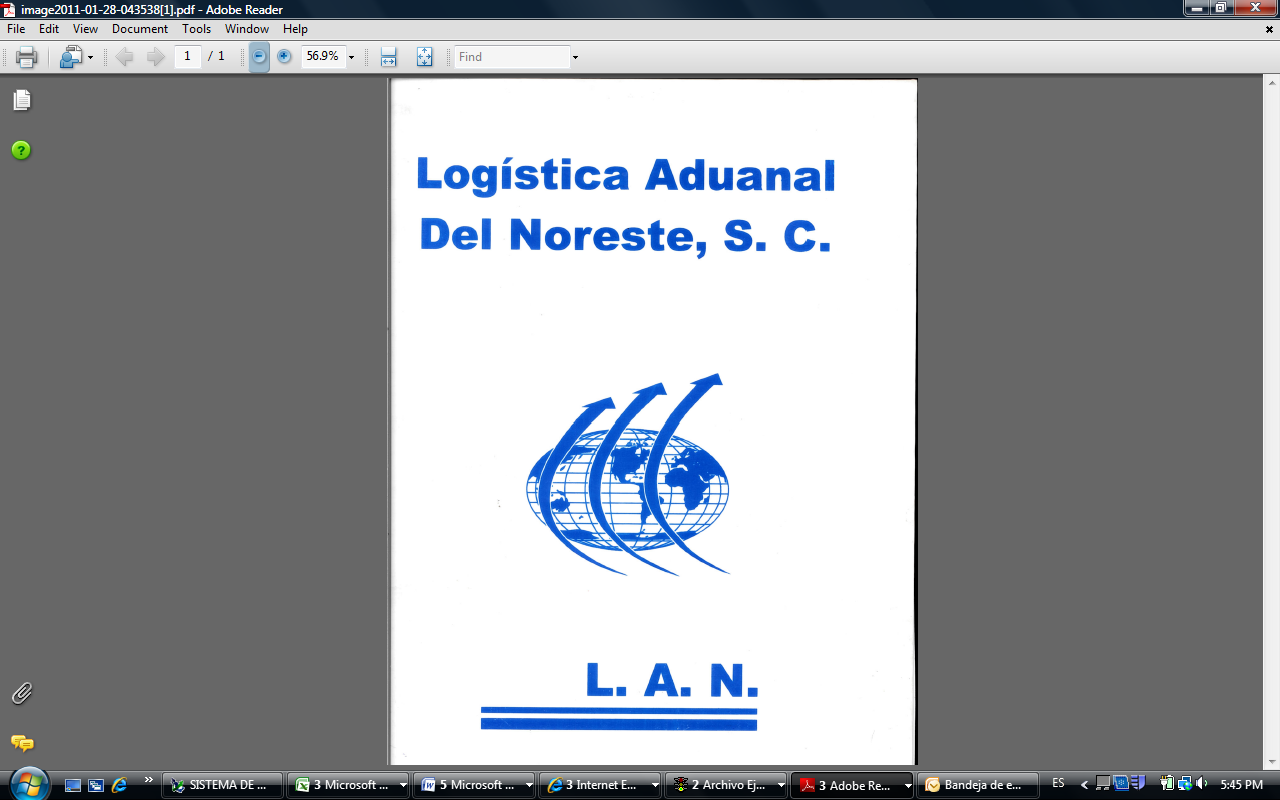 Primera Resolución de modificaciones
a las R.C.G.M.C.E. para 2012
Regla  3.8.1

Se establece que la Administración Central de Asuntos Legales de Comercio Exterior (ACALCE) de la Administración General de Auditoría de Comercio Exterior es la unidad encargada  de controlar el registro de empresas certificadas.

Se establece el formato de  Solicitud de inscripción en el registro de empresas certificadas mediante el Anexo 1.

El pago de derechos debe realizarse mediante el esquema e5cinco, presentando el recibo de pago con el sello digital o el original del comprobante de pago de la institución de que se trate.
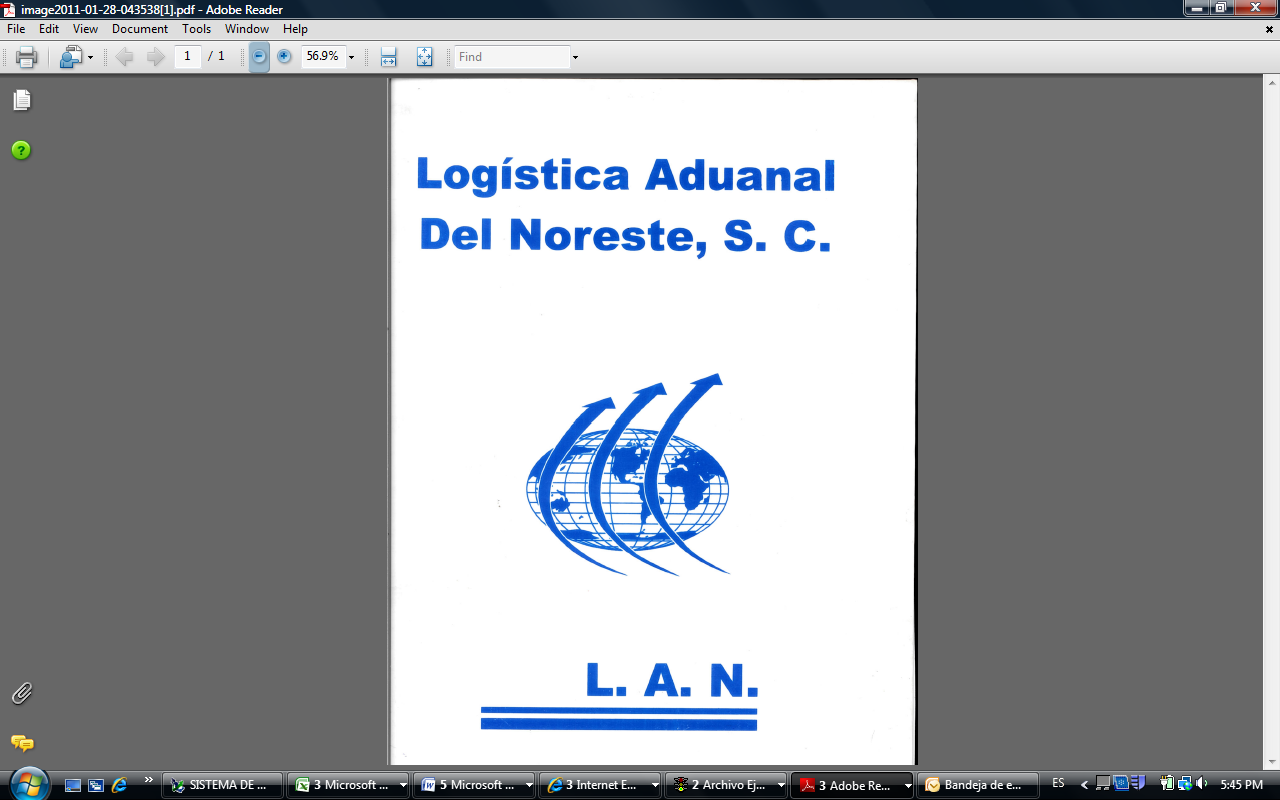 Primera Resolución de modificaciones
a las R.C.G.M.C.E. para 2012
Regla  3.8.1. Rubro L.

Son elegibles aquellas empresas que hayan efectuado operaciones de comercio exterior en los tres años anteriores a aquél en que solicitan la inscripción en el registro de empresas certificadas, siempre que cuenten con sello digital para expedir comprobantes fiscales digitales de conformidad con el artículo 29 del CFF, anexen el formato denominado ‘’Perfil de la Empresa’’ en medio magnético y cumplan con el instructivo de trámite para solicitar su inscripción en el registro de empresas certificadas

Ya no debe mediar la solicitud de opinión favorable de la AGACE. La ACALCE  se encargará de tramitar las solicitudes que se hayan hecho ante la AGACE y tendrán una vigencia de 30 días.

Las opiniones favorables emitidas se presentarán en lugar del Perfil de la empresa y se resolverán en un máximo de 40 días por la ACALCE.
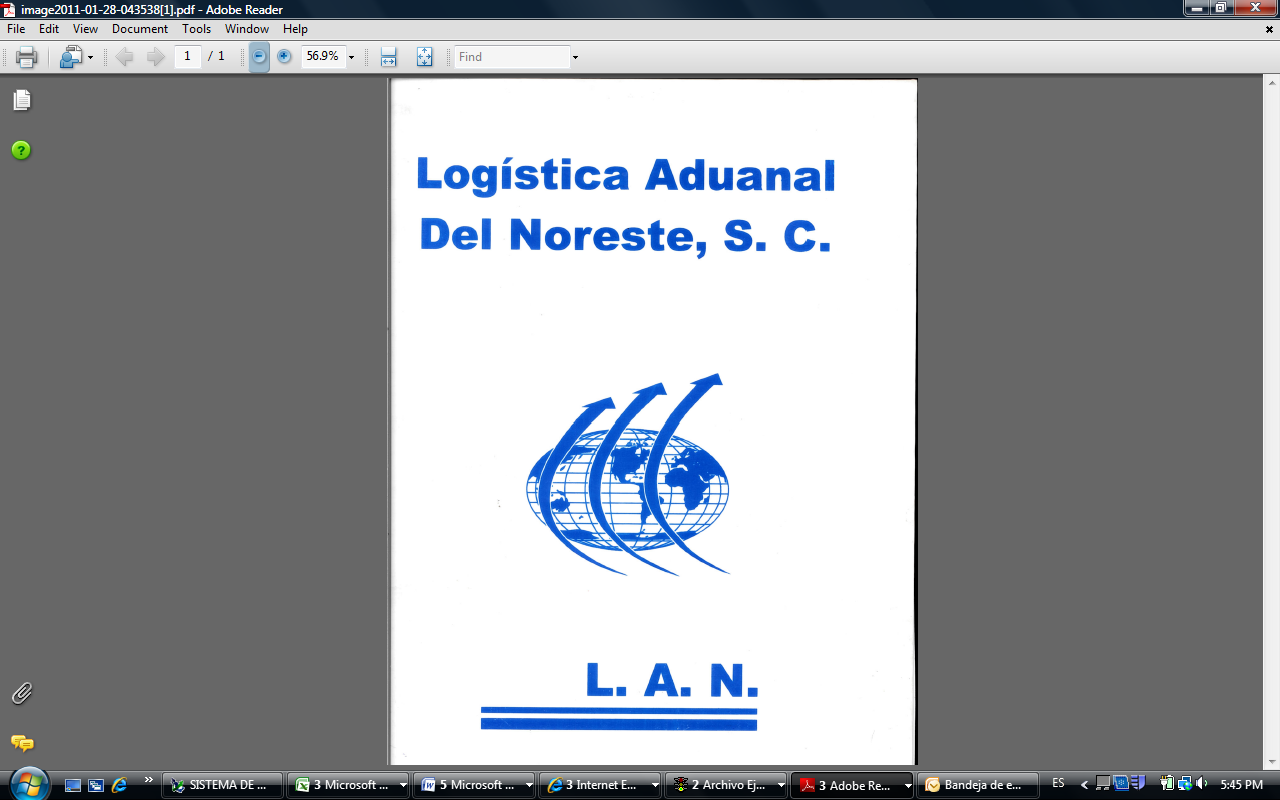 Primera Resolución de modificaciones
a las R.C.G.M.C.E. para 2012
Regla  3.8.1

El  rubro L.

Se adiciona una categoría a las existentes, a saber:

Empresas controladoras
Empresas con Programa IMMEX dedicadas ala elaboración, transformación, ensamble, reparación, mantenimiento y remanufactura de aeronaves, así como de sus partes y componentes.
Empresas IMMEX que hayan operado los últimos dos años con autorización de empresa certifcada, siempre que cuenten con un SECIIT, y un dictamen favorable emitido por INDEX y que:
Tengan al menos 1000 trabjadores registrados ante el IMMS
Tengan activos fijos de M & E por un monto de 30 MDD
Que la empresa cotice en la BMV o en el extranjero
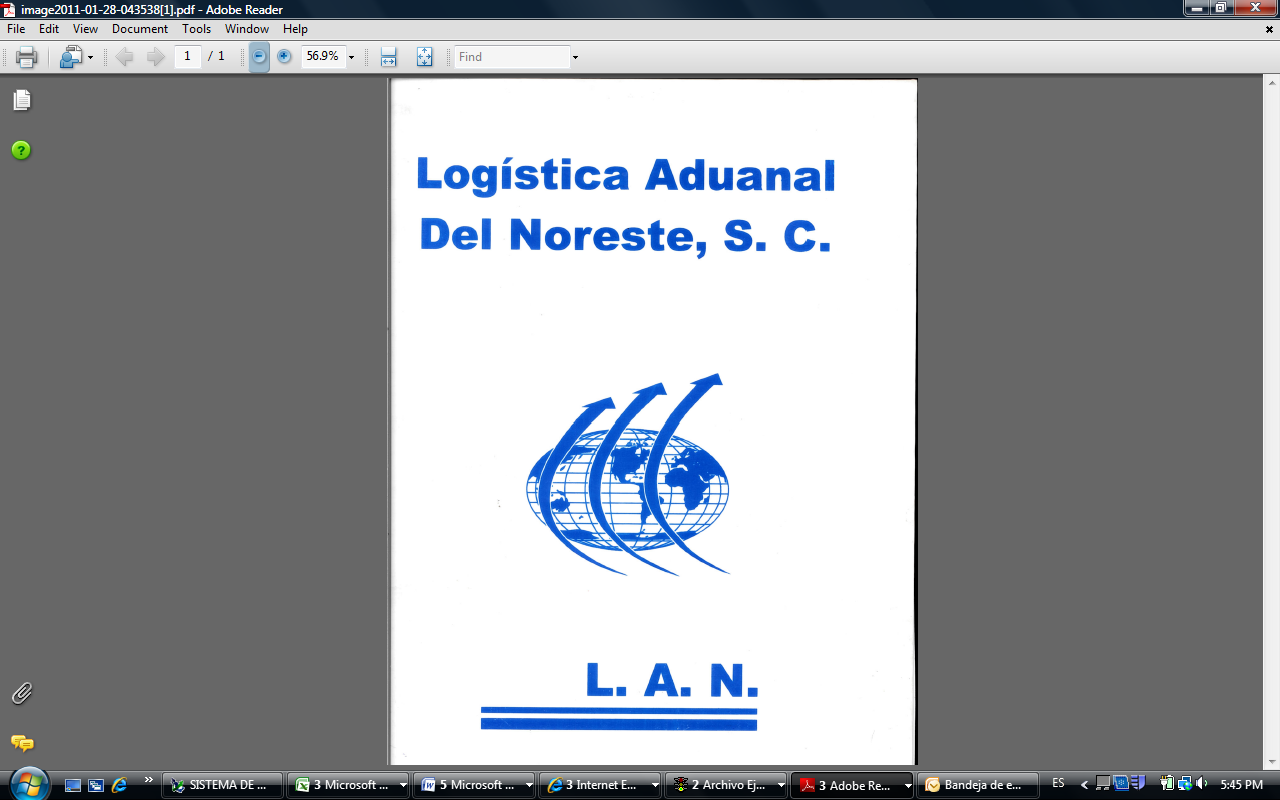 Primera Resolución de modificaciones
a las R.C.G.M.C.E. para 2012
Regla  3.8.1

El  rubro L.

IV. Empresas IMMEX que se encuentren ubicadas en la franja fronteriza norte del país, colindantes con la aduana de Ciudad Juárez, que tengan un mínimo de 10 hectáreas de superficie urbanizada y cuenten con una reserva de terreno para su crecimiento por lo menos de 10 hectáreas de terreno utilizable en la cual realicen sus operaciones de comercio exterior, siempre que no se trate de empresas comercializadoras. 
         
        *  Este tipo de empresas deben cumplir adicionalmente 	con los      
           lineamientos de seguridad e infraestructura de la Administración 
           Central de Equipamiento e Infraestructura Aduanera de la AGA
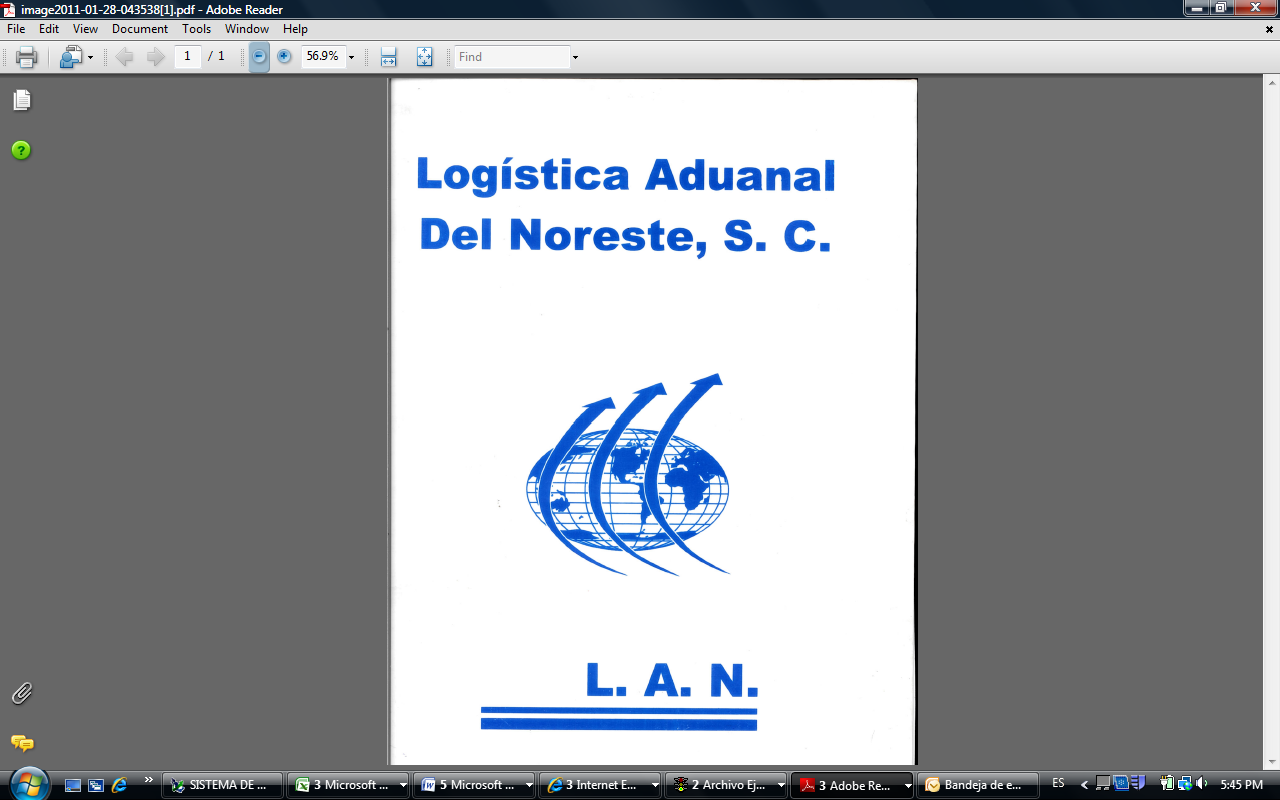 Primera Resolución de modificaciones
a las R.C.G.M.C.E. para 2012
Regla  3.8.1


El tiempo de respuesta en la solicitud de inscripción no será mayor a 40 días hábiles. 

Opera la negativa ficta en las solicitudes formuladas conforme los rubros D y L.

Para el rubro L el tiempo máximo de respuesta es de 140 días hábiles       (se adiconaron 40 días de plazo para la respuesta).

No son elegibles para obtener el registro bajo el rubro L las empresas que importen temporalmente y retornen mercancías de las fracciones arancelarias listadas en el Anexo I TER del Decreto IMMEX.
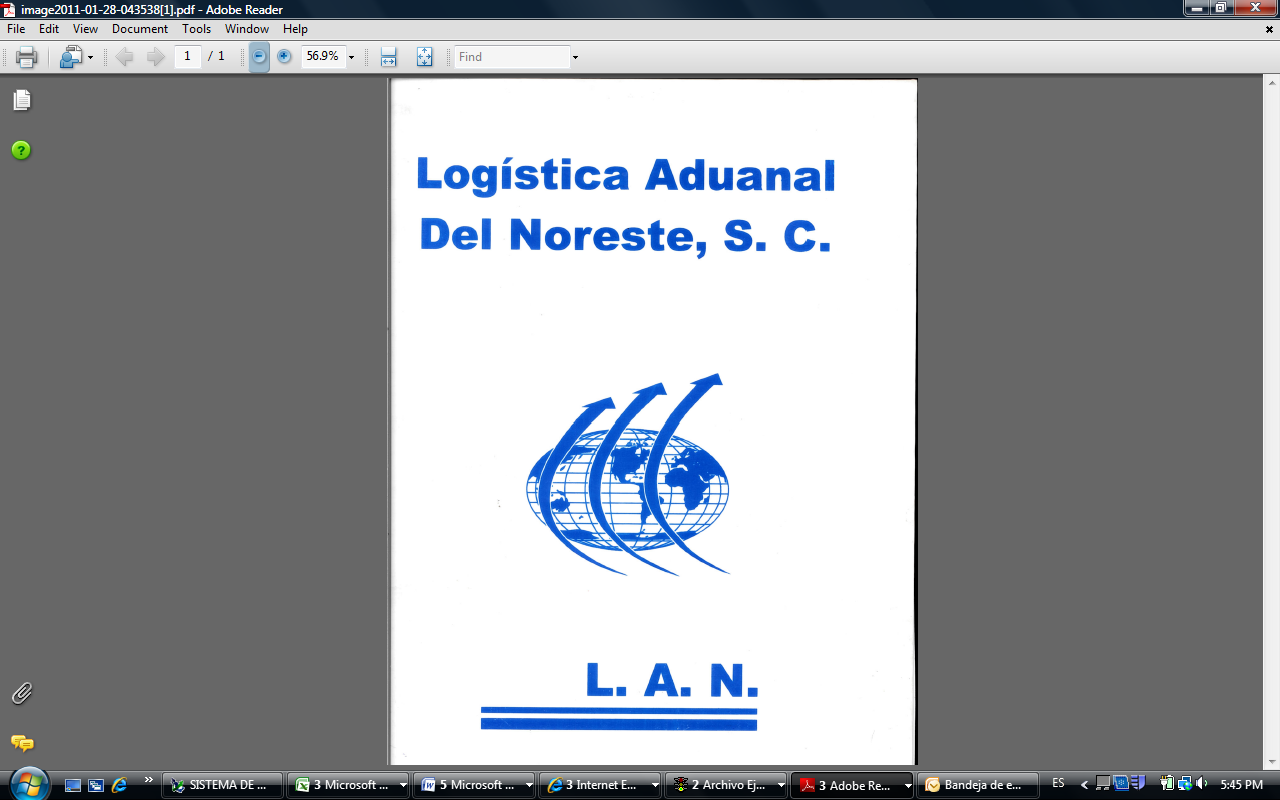 Primera Resolución de modificaciones
a las R.C.G.M.C.E. para 2012
Regla  3.8.2

Cualquier cambio de denominación o razón social, domicilio fiscal, clave del RFC, apoderado aduanal o transportista autorizado debe realizarse ante la ACALCE mediante el formato denominado:

	‘’Avisos a que se refieren las reglas 3.8.2. y 3.8.4., relacionadas con el 	registro de empresas certificadas.’’

En el caso de los agentes aduanales, no es necesario presentar aviso por escrito ante la ACALCE  en caso de cambio, sustitución o adición.
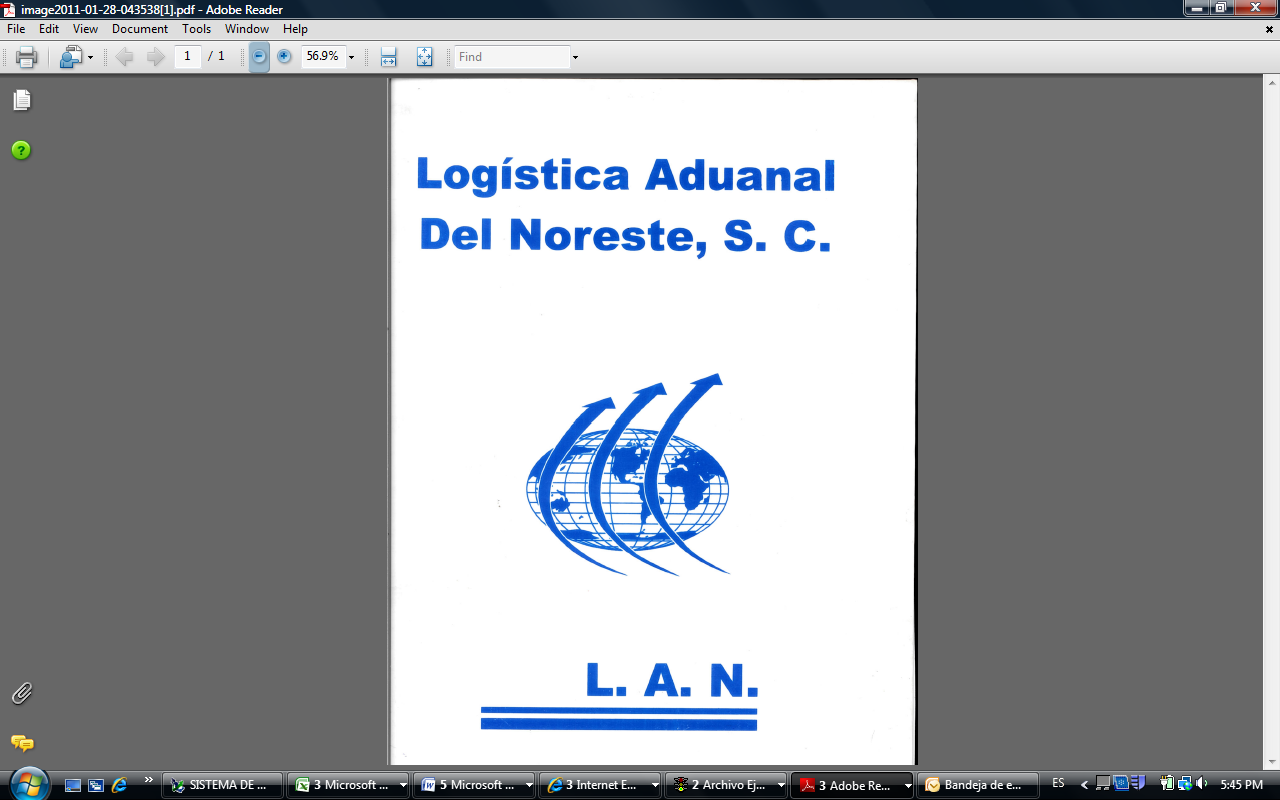 Primera Resolución de modificaciones
a las R.C.G.M.C.E. para 2012
Regla  3.8.2


Las NEEC que hayan recibido requerimientos específicos en su autorización cuentan con 6 meses para solventarlos y deberán hacerlo mediante la presentación de ese mismo formato contenido en el Anexo 1 de las RCGMCE.

Las NEEC que realicen la apertura de nuevas instalaciones en las que realicen operaicones de comercio exterior, deberán dar aviso a la ACALCE presentando por cada instalación de reciente apertura el formato denominado ‘’Perfil de la empresa’’.
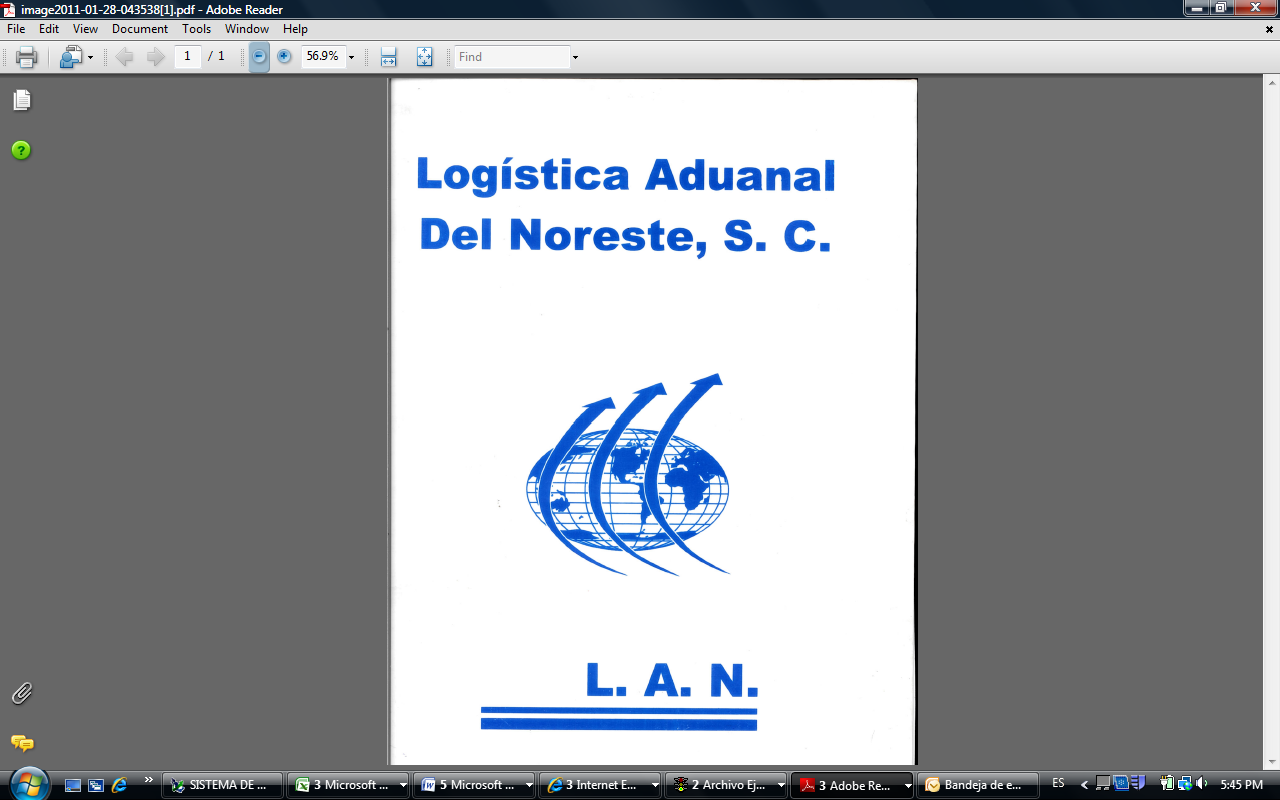 Primera Resolución de modificaciones
a las R.C.G.M.C.E. para 2012
Regla  3.8.3

La renovación del registro de empresa certificada se realizará ante la ACALCE mediante el formato denominado ‘’Aviso de Renovación de empresa Certificada’’

La ACALCE notificará la renovación en un plazo no mayor a 30 días contados a partir de la presentación del aviso.

Las empresas certificadas que hayan obtenido una autorización por un plazo mayor a un año deben presentar ante la ACALCE el comprobante de pago de derechos correspondiente
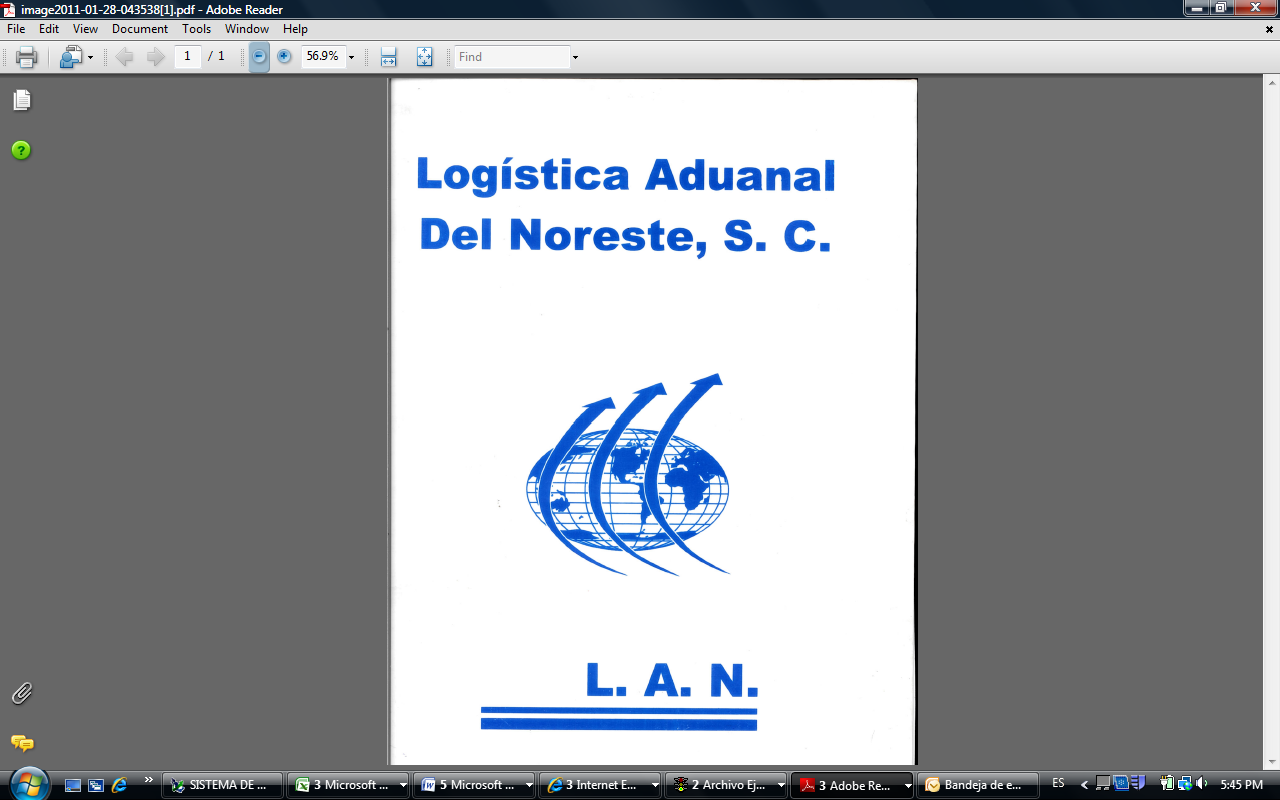 Primera Resolución de modificaciones
a las R.C.G.M.C.E. para 2012
Regla  3.8.3

Las empresas certificadas 3.8.1 D deben anexar el Dictamen favorable de parte de INDEX, Industria Nacional de Autopartes, A.C o por la Cámara Nacional de la Industria Electrónica de Telecomunicaciones y Tecnologías de la Información, sobre el nivel de cumplimiento de sus obligaciones aduaneras por las operaciones realizadas en el ejercicio inmediato anterior.

Las empresas certificadas 3.8.1 D que hayan obtenido su registro por un plazo superior a un año, deberán presentar el dictamen en forma annual a partir de la fecha de inicio de vigencia de la autorización, ante la AGACE, a más tardar a los 30 días posteriores al término del año que corresponda.
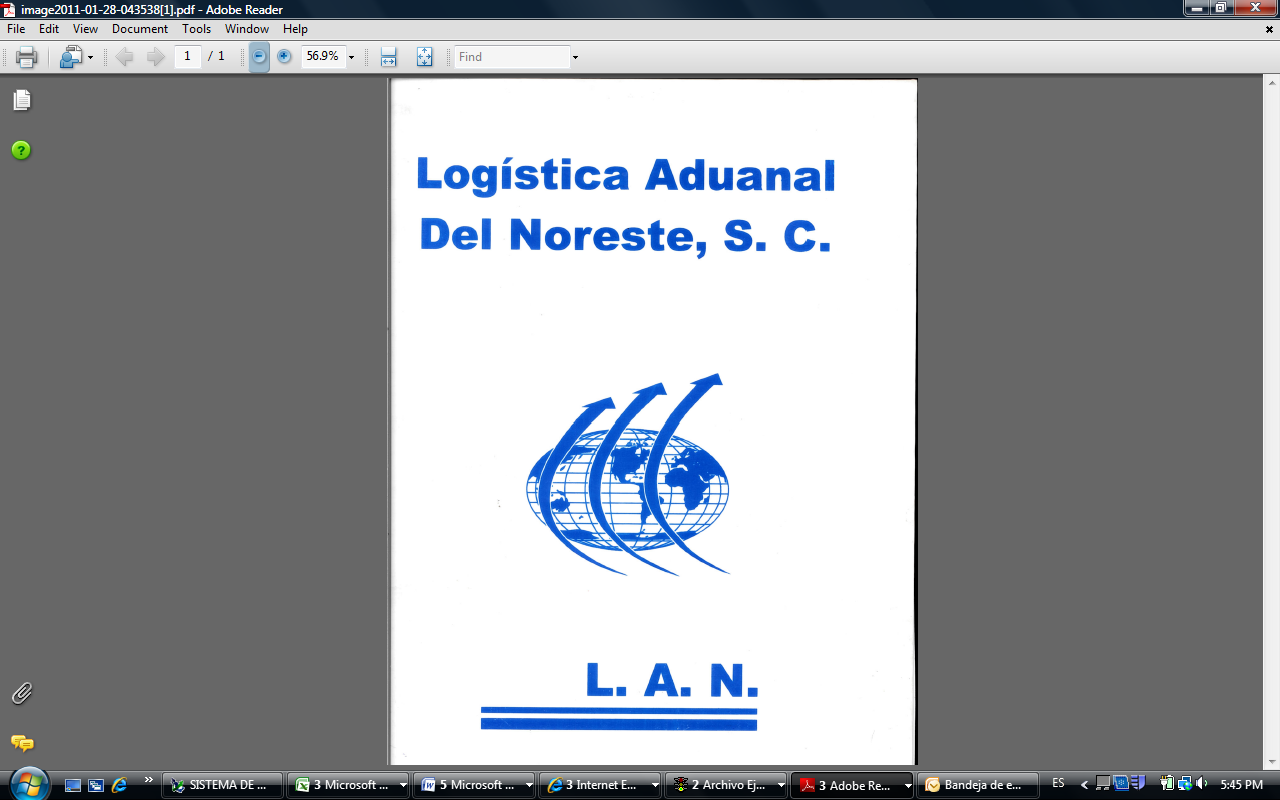 Primera Resolución de modificaciones
a las R.C.G.M.C.E. para 2012
Regla  3.8.4


En caso de fusión de 2 o más empresas certificadas en la que subsista una de ellas, ésta empresa deberá presentar ante la ACALCE un aviso con 5 días de anticipación a que surta efectos la fusión, mediante el formato denominado: ‘’Avisos a que se refieren las reglas 3.8.2 y 3.8.4, relacionadas con el registro de empresas certificadas, acompañado de la copia certificada del instrumento notarial que protcolice el acto.
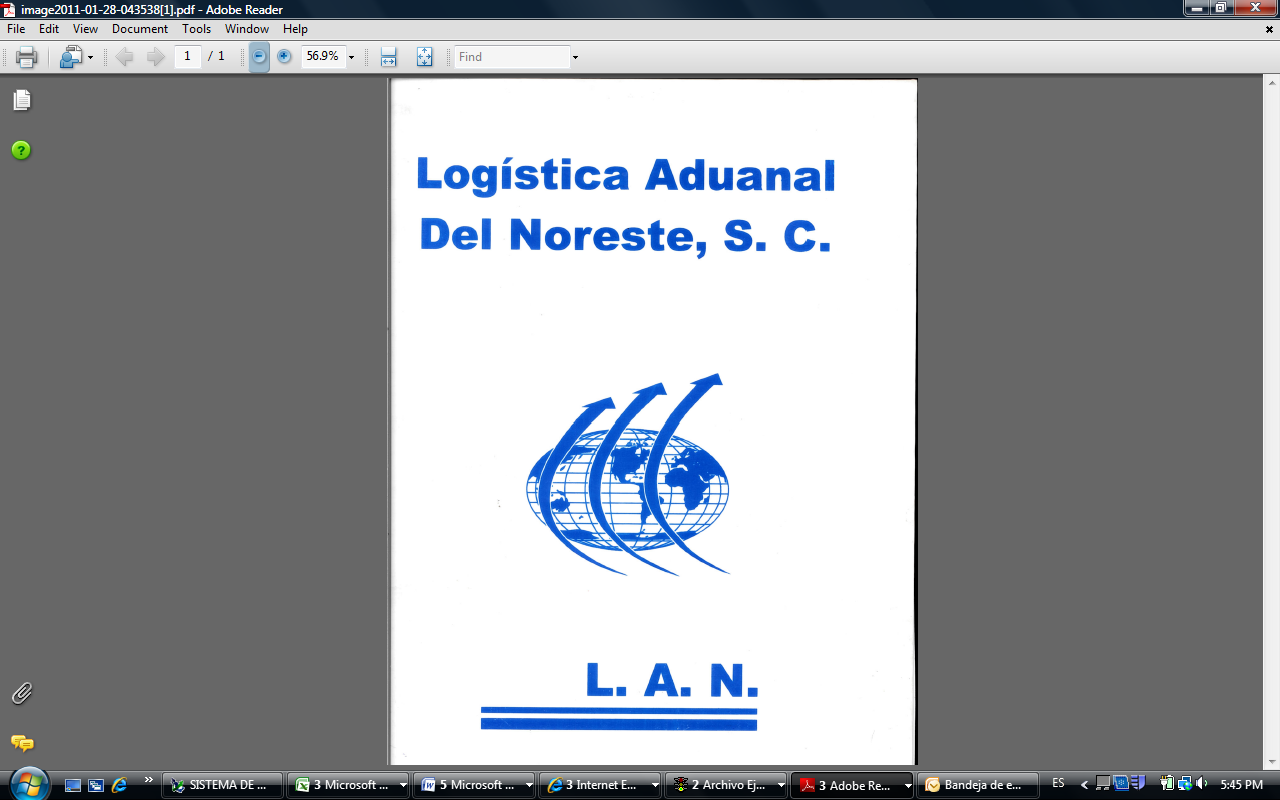 Primera Resolución de modificaciones
a las R.C.G.M.C.E. para 2012
Regla  3.8.5

Causales de cancelación del registro de empresa certificada:

I.        Cuando dejen de cumplir con los requisitos previstos para la autorización o la renovación.
II.       Cuando no presenten los avisos a que se refieren las reglas 3.8.2. y 3.8.4.
III.      Cuando incumplan con la presentación del comprobante de pago realizado a través del esquema electrónico e5cinco, 
IV.      Cuando la empresa sea suspendida del Padrón de Importadores por un plazo igual o mayor a 90 días, de manera ininterrumpida.
V.       Cuando cuenten con la autorización para realizar la prevalidación electrónica de datos y no paguen el aprovechamiento que por la prevalidación de cada pedimento se establece en la Ley.
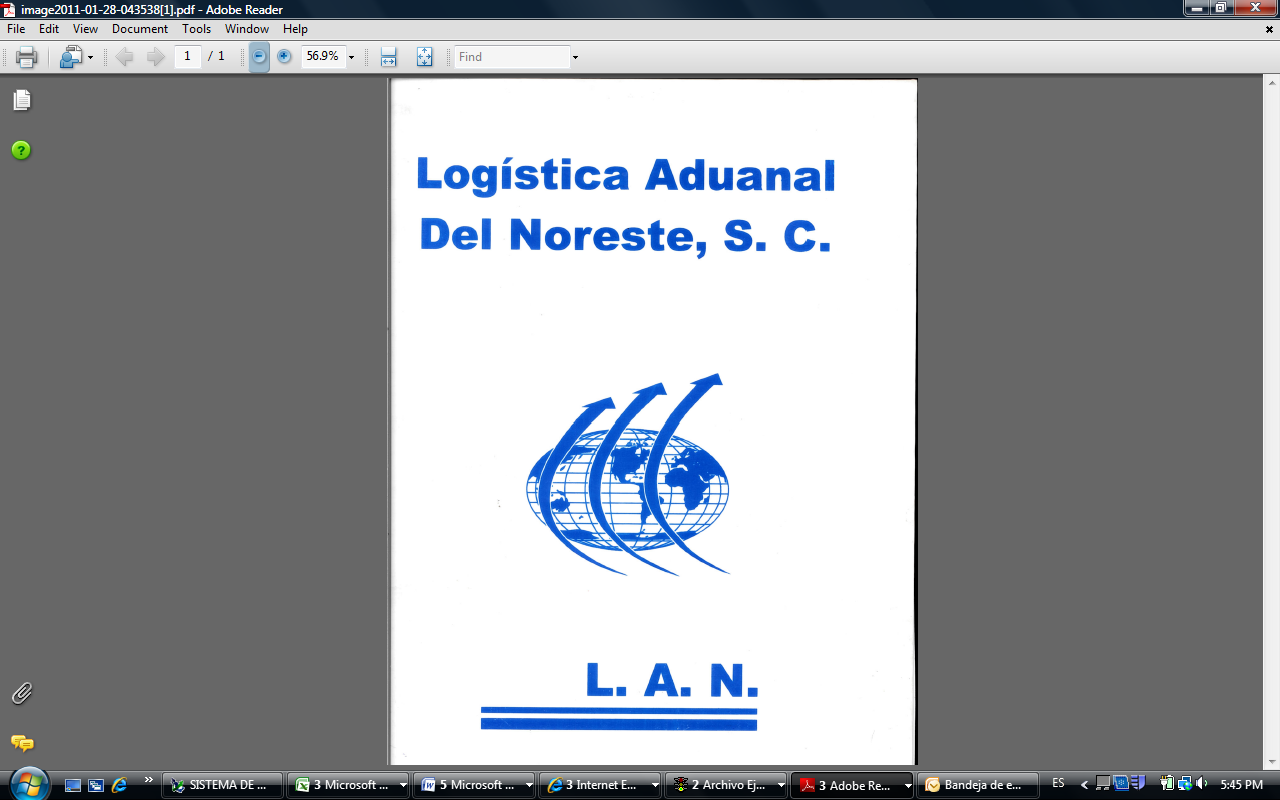 Primera Resolución de modificaciones
a las R.C.G.M.C.E. para 2012
Regla  3.8.5
Causales de cancelación del registro de empresa certificada

VI.      Cuando dejen de cumplir con lo previsto en el "Perfil de la empresa". Para efectos de validar lo anterior, las empresas deberán permitir la inspección de la autoridad a las instalaciones de la empresa, cuando así lo requiera, a efecto de verificar que continúa cumpliendo con los requisitos correspondientes a su autorización. 
VII.     Cuando se detecte que las empresas que cuenten con la autorización prevista en la regla 3.8.1., apartados D y L, importen temporalmente mercancías de las fracciones arancelarias listadas en el Anexo 28, cuando se destinen a elaborar bienes del sector de la confección clasificados en los capítulos 61 a 63 y en la subpartida 9404.90, o del calzado previstos en el capítulo 64 de la TIGIE.
VIII.    Cuando se detecte que las empresas que cuenten con la autorización prevista en la regla 3.8.1., apartado L, fracción III, realicen importaciones temporales de mercancías de las fracciones arancelarias listadas en el Anexo I TER del Decreto IMMEX
.
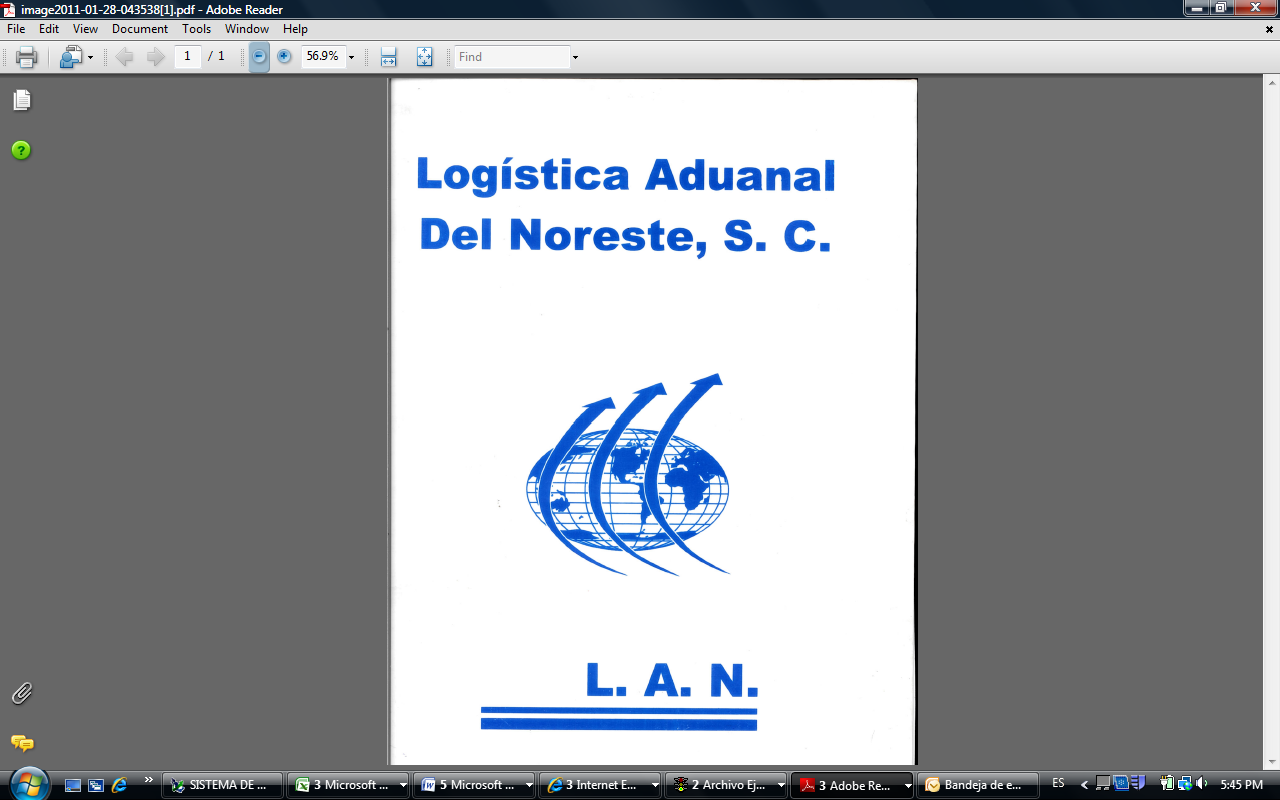 Primera Resolución de modificaciones
a las R.C.G.M.C.E. para 2012
Regla  3.8.9.  

Beneficio adicional para las NEEC 3.8.1. L

En caso de ser notificados sobre alguna de las siguientes causales de cancelación:
No presentar avisos conforme las RCGMCE 3.8.2 y 3.8.4
Incumplan presentación del comprobante de pago de derechos
No paguen el aprovechamiento por la autorización de la prevalidación electrónica de datos.
Cuando dejen de cumplir con lo previsto en el ‘’Perfil de la empresa’’

Tendrán 30 días para expresar lo que a su derecho convenga o en su caso, solventen la causa que motivó la notificación.
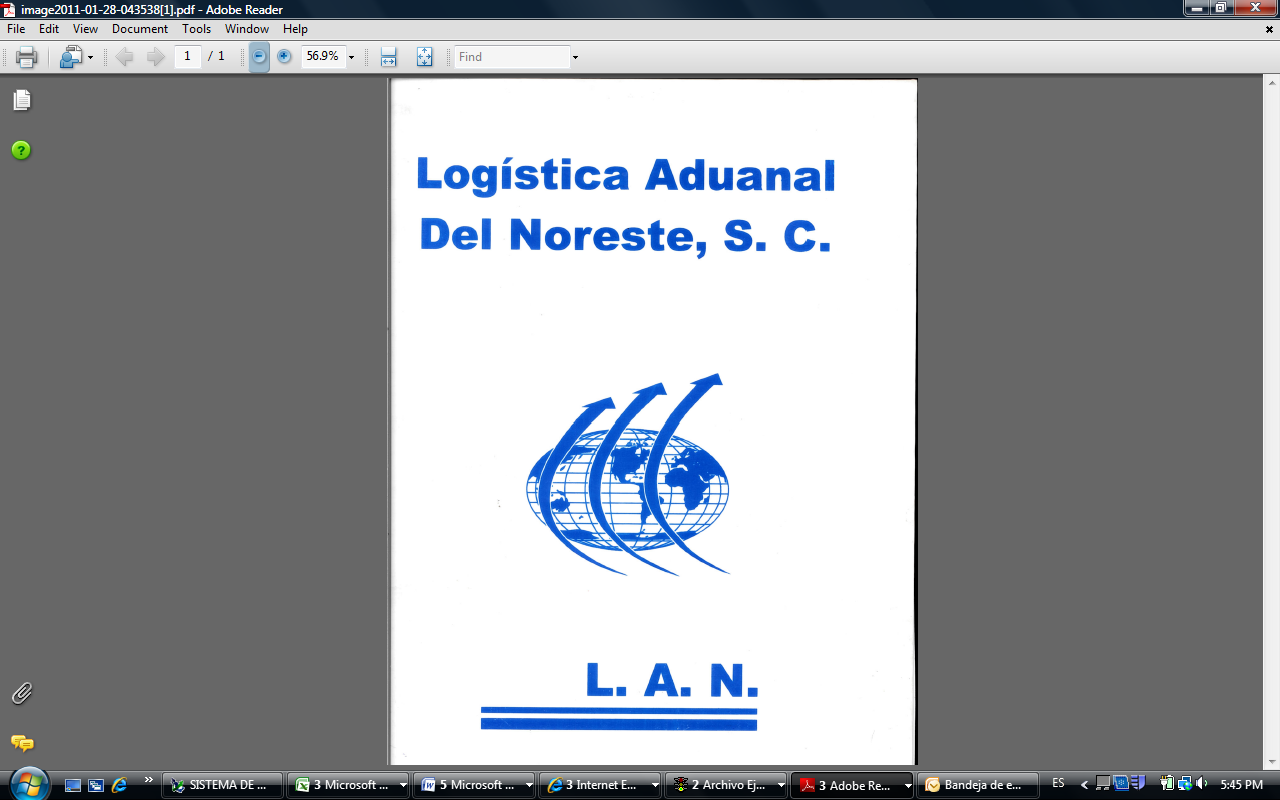 CORRIGIENDO 
LA PLANA
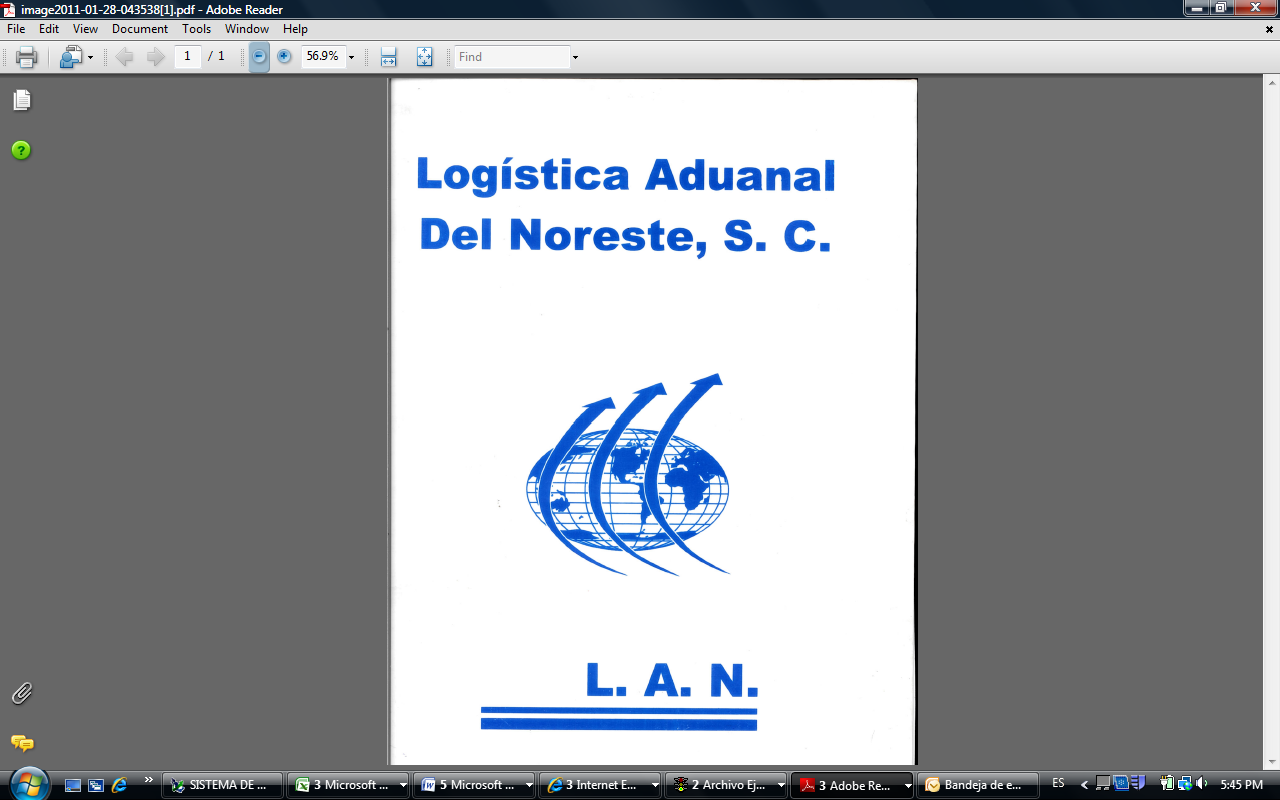 Primera Resolución de modificaciones
a las R.C.G.M.C.E. para 2012
Se modifica el Anexo 27 para incluir la fracción arancelaria 1202.41.01 (cacahuates con cáscara), en lugar de la fracción arancelaria 1203.41.01, que no existe.

Se deja sin efectos el resolutivo Décimo de las RCGMCE para 2012:

Décimo. Tratándose de mercancías provenientes directamente de Japón, que se clasifiquen en los capítulos 01 al 05; 07 al 13 y 15 al 24 de la LIGIE, así como las mercancías que se clasifiquen en las fracciones arancelarias descritas en el artículo 1, apartado B del “Acuerdo que establece la clasificación y codificación de mercancías y productos cuya importación, exportación, internación o salida está sujeta a regulación sanitaria por parte de la Secretaría de Salud”, publicado en el DOF el 27 de septiembre de 2007 y sus posteriores modificaciones, sólo podrán ingresar a territorio nacional, por las aduanas de Manzanillo, Veracruz y del Aeropuerto Internacional de la Ciudad de México, a partir de la entrada en vigor de la presente Resolución hasta el 31 de diciembre de 2011 o cuando así lo indiquen las autoridades competentes, lo que suceda primero.
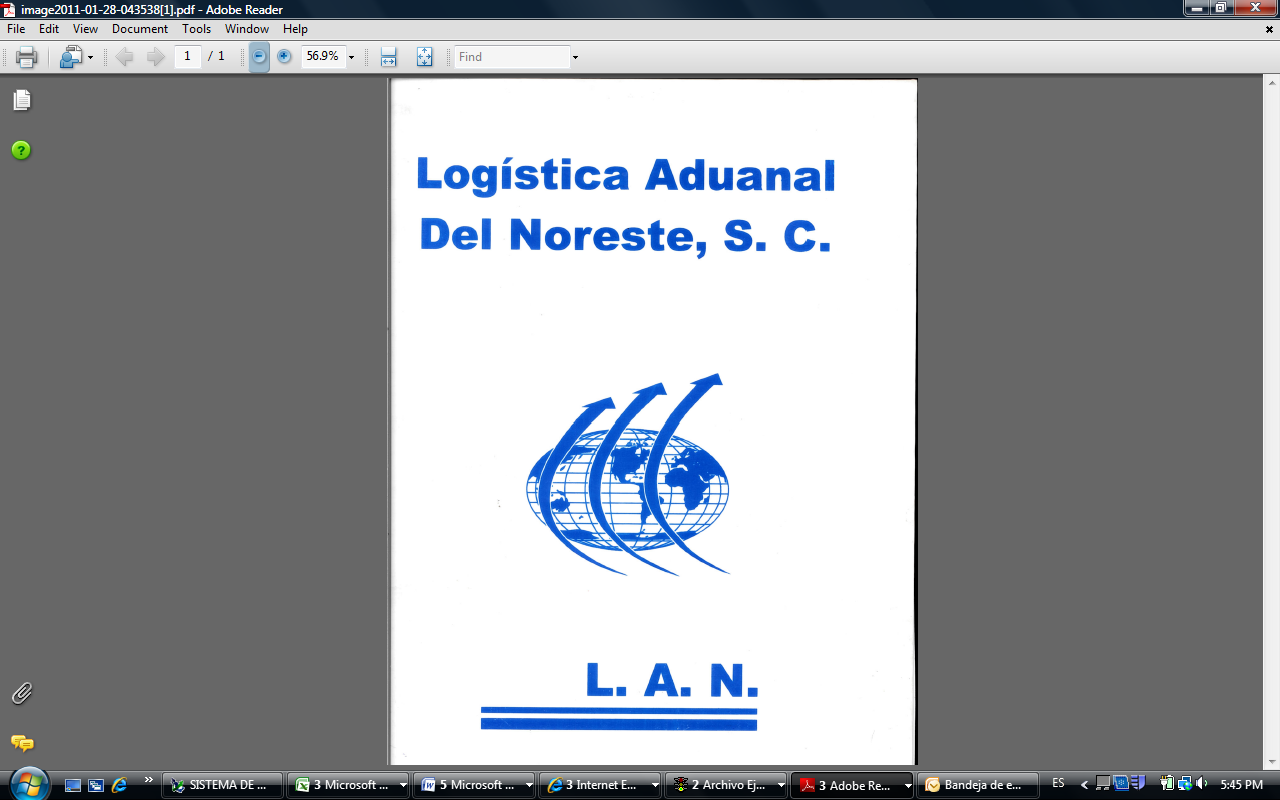 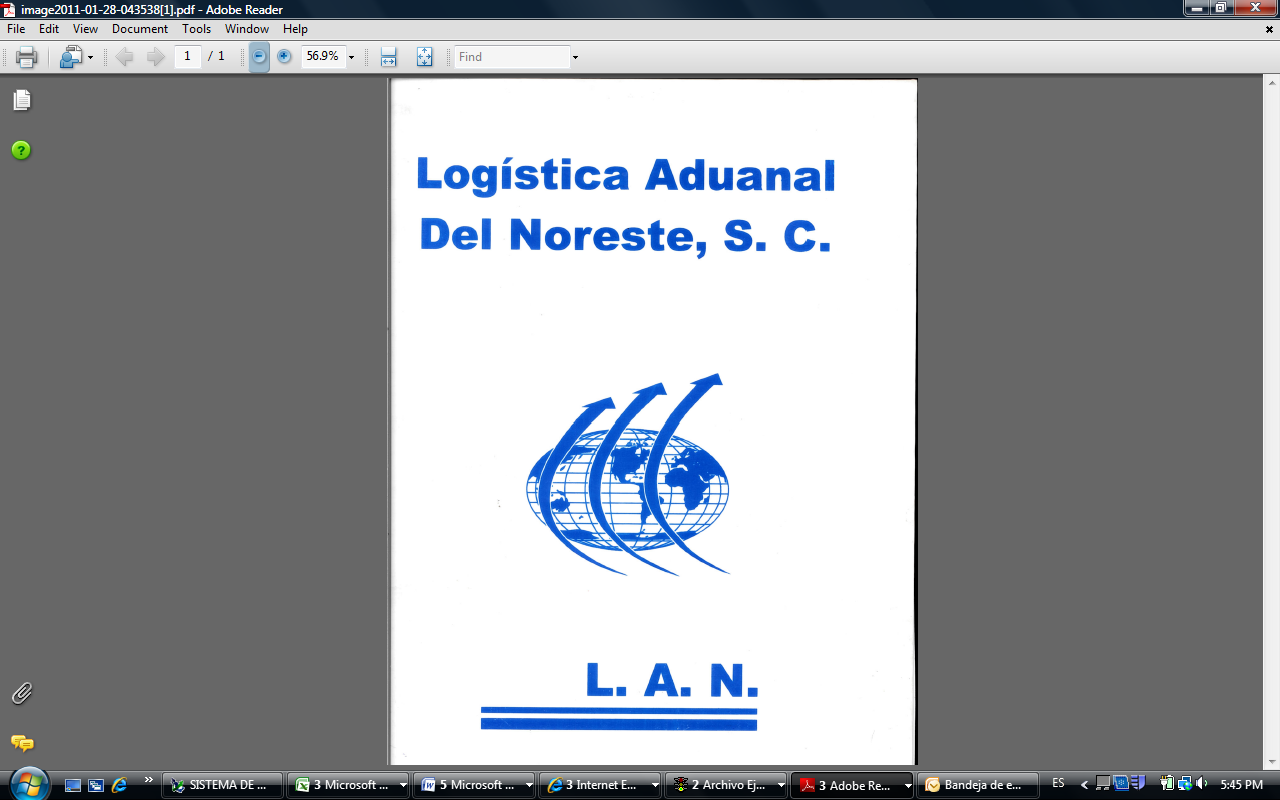 GRACIAS POR 
SU ATENCION
.
Logística Aduanal del Noreste, S.C.
Blvd. Luis Donaldo Colosio, S/N.
Col. Nuevo Amanecer. C.P. 88790
Cd. Reynosa, Tamps.
Teléfono: (899)921-65-50
Fax: (899)921-19-70
M.D.C.I. Héctor López Aguilar
hlopez@mas-logistics.us.com    
www.lan.com.mx